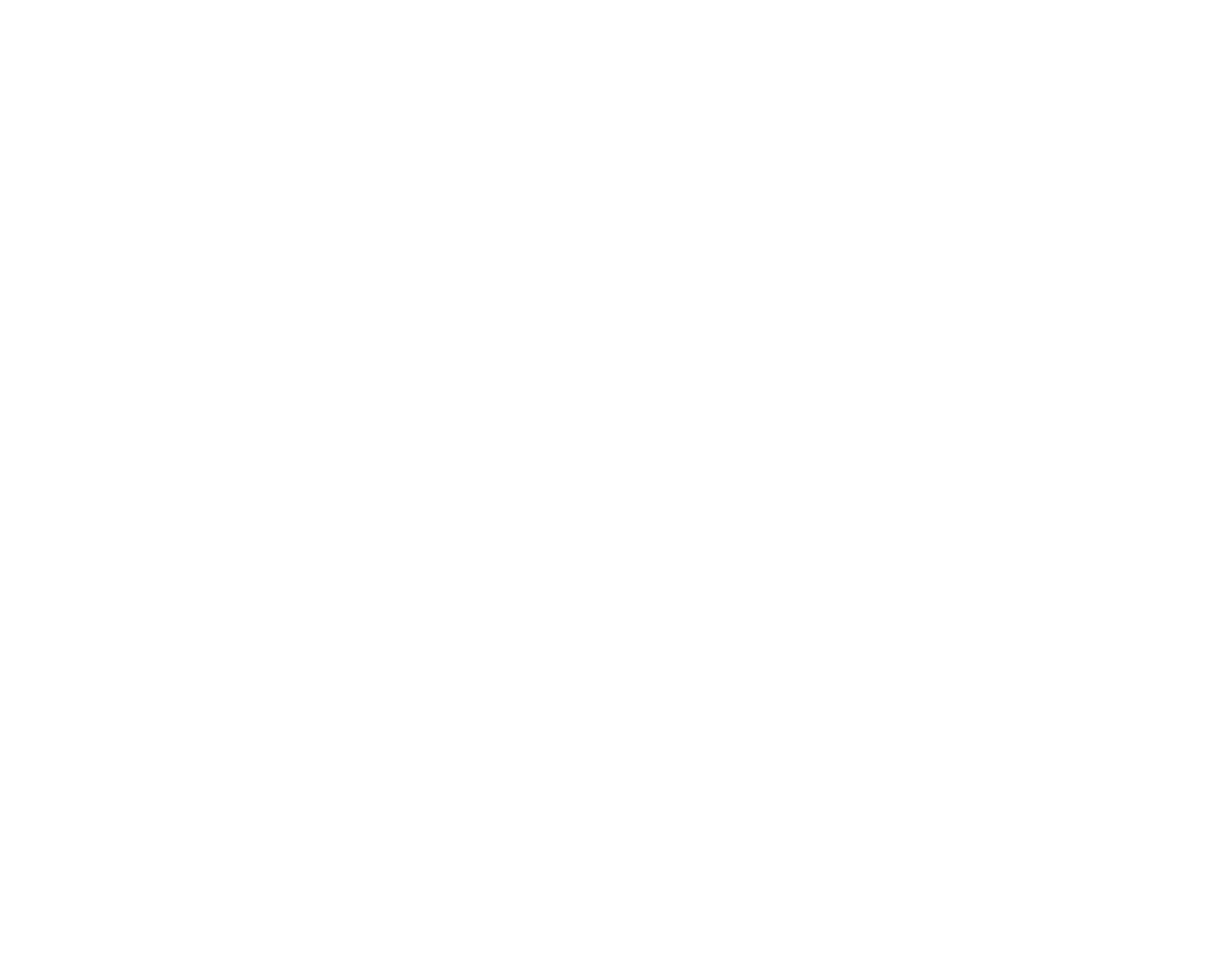 Supported by and in collaboration with 
Politecnico di Milano
Off-Grid Energy Systems Modelling with MicroGridsPy
LECTURE 5 
Load Demand
Version 1.0
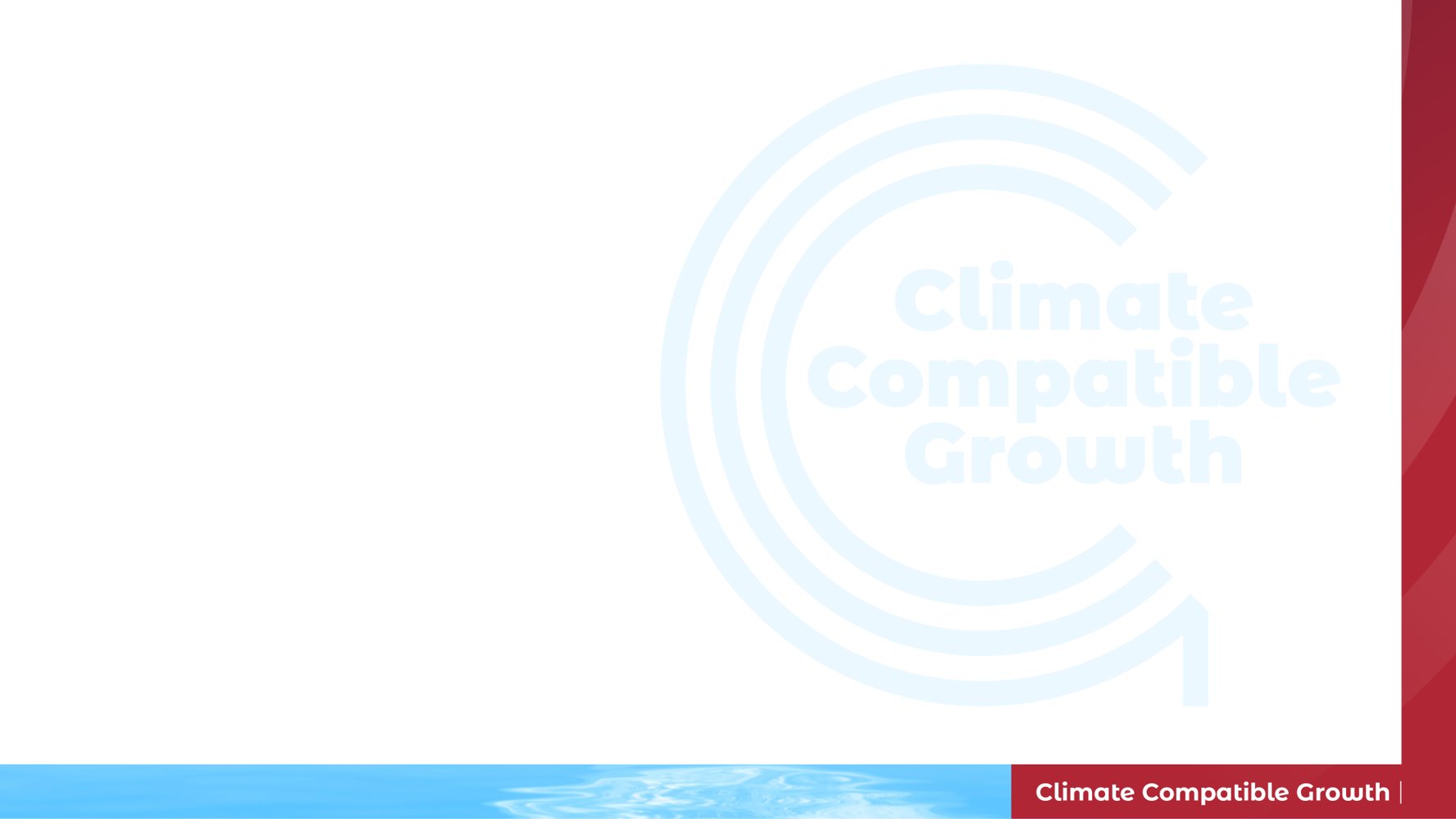 Learning Outcomes of the Lesson
Understanding Load Demand Significance
Grasp the critical role of load demand in designing efficient and reliable off-grid energy systems, including how it influences system sizing and capacity planning
Energy End-Use Analysis
Learn to identify and analyse the various energy end-uses in rural communities, such as lighting, appliances, and heating, and understand their impact on overall load demand
Load Estimation Techniques
Acquire knowledge of different load estimation methods (top-down, hybrid, bottom-up) and their applications in practical scenarios for accurate demand prediction in off-grid systems
Load Demand Assessment within MicroGridsPy
Master the use of the MicroGridsPy interface page and features, learning to input and analyse field data
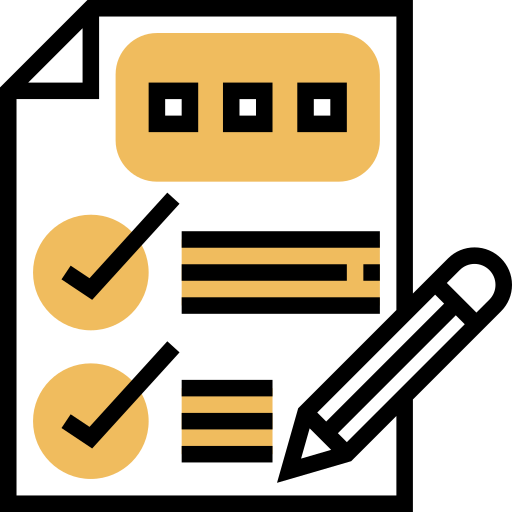 1
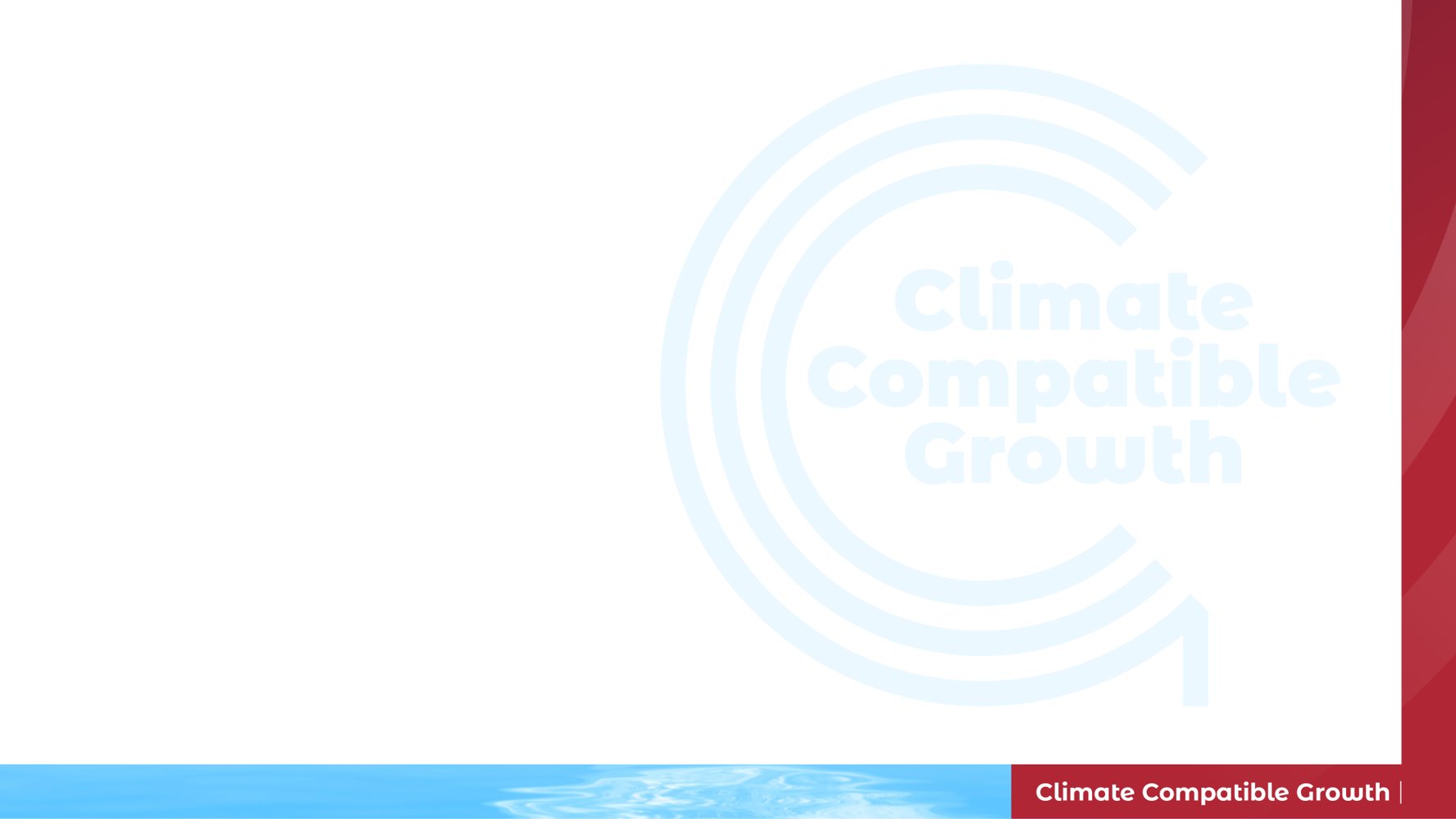 Load Demand
Load demand represents the total power consumption of all the electrical appliances, equipment, and devices that need to be powered by the off-grid system. In the context of off-grid energy systems, load demand is a critical factor in determining the size and capacity of the system for a set of different aspects of the system planning:
Average Mini-grid load profiles for a typical rural village  [1]
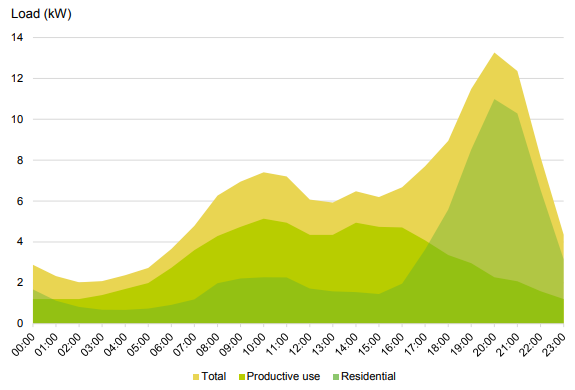 Preventing System Overload or Underutilization

Determining load demand aids in choosing the right capacity for each component. An undersized off-grid system might fail to meet energy needs, causing power shortages and user inconvenience. Conversely, an oversized system may lead to wasted investment and resource inefficiency.

Battery Sizing

Analysing energy usage patterns is crucial for deciding on the necessary battery storage size to harness surplus energy during high solar output for use when sunlight is low or absent.

System Performance and Reliability

Properly sizing the off-grid system based on load demand ensures that it can provide a reliable and continuous power supply

Cost Efficiency

Proper system sizing to match load demand can optimize costs; oversizing incurs unnecessary costs, while undersizing may necessitate regular maintenance and system enhancements.
Regardless of how refined the energy model is, in terms of technological characterization and resolution, low-quality input data for demand will affect the entire model and its outcomes. As a core component and primary goal of these models, demand data significantly impacts the results.
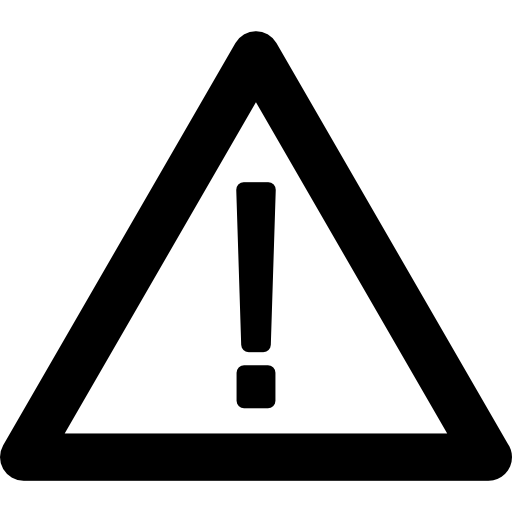 Source for Image: [1] State of the Global Mini-grids Market – Report 2020
2
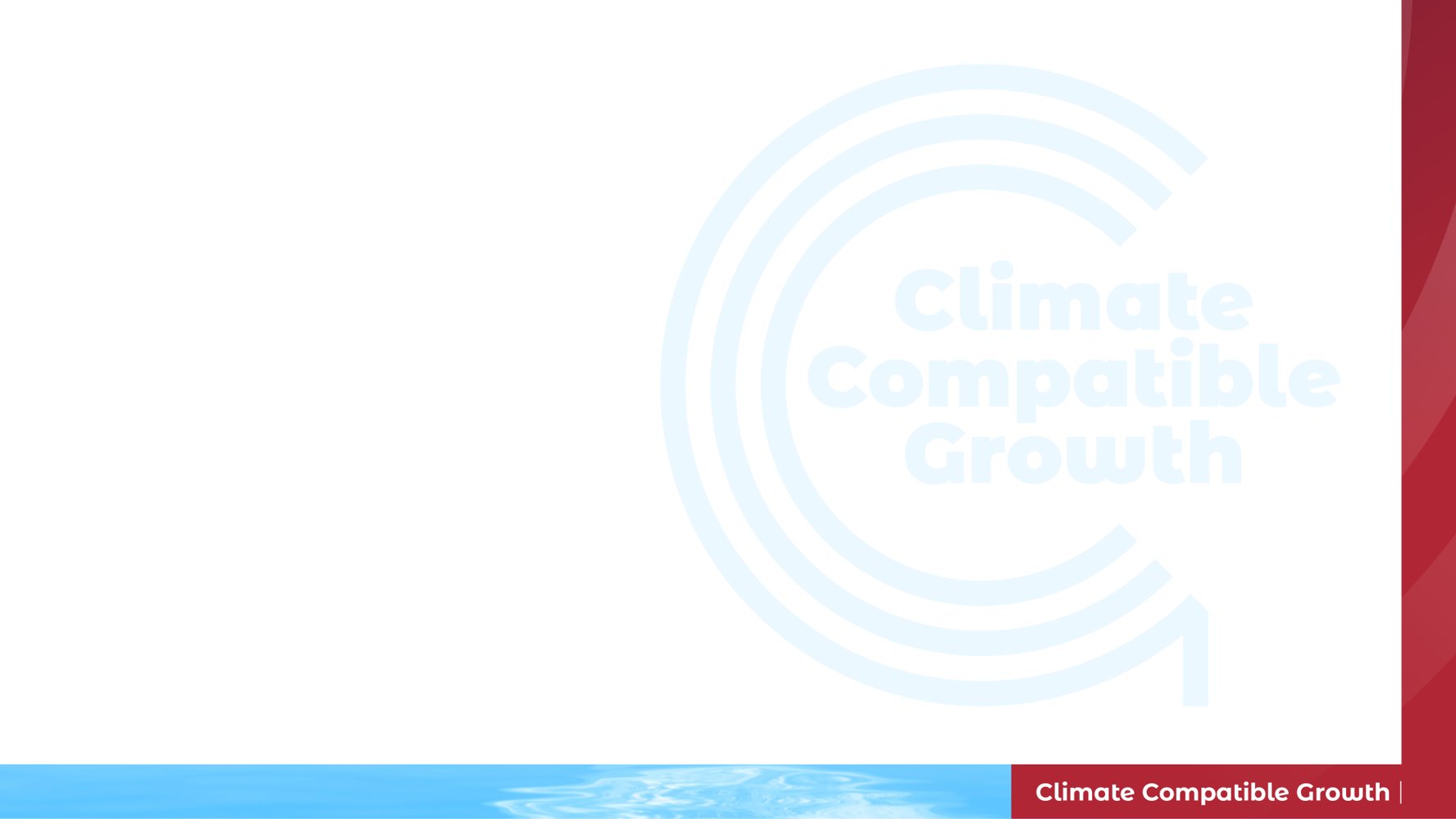 Energy end-uses
To assess the energy demand of rural off-grid communities, it is essential to know their potential energy end-uses, including the alternative solutions that are commonly used to cover the existing energy needs.
Lighting

In rural areas, lighting is a key use of energy, often the only use for those without high-power devices. Conventional fuel expenditures, such as kerosene and candles, often gauge lighting needs, but solar lamp use is increasing, particularly in sub-Saharan Africa. 

Electrical Appliances

Low-power radios and phones are common in rural homes, with more power-intensive appliances like TVs and refrigerators acquired as socioeconomic conditions improve. Usage depends on electricity access reliability.

Productive Uses

Energy powers labour-saving machinery, boosting income and productivity, with usage reliant on stable electricity for high-power demand.

Cooking and Heating

Energy for cooking and water heating dominates rural household use, with many still using biomass fuels. High-power electric appliances for these needs are restricted to areas with reliable electricity access.
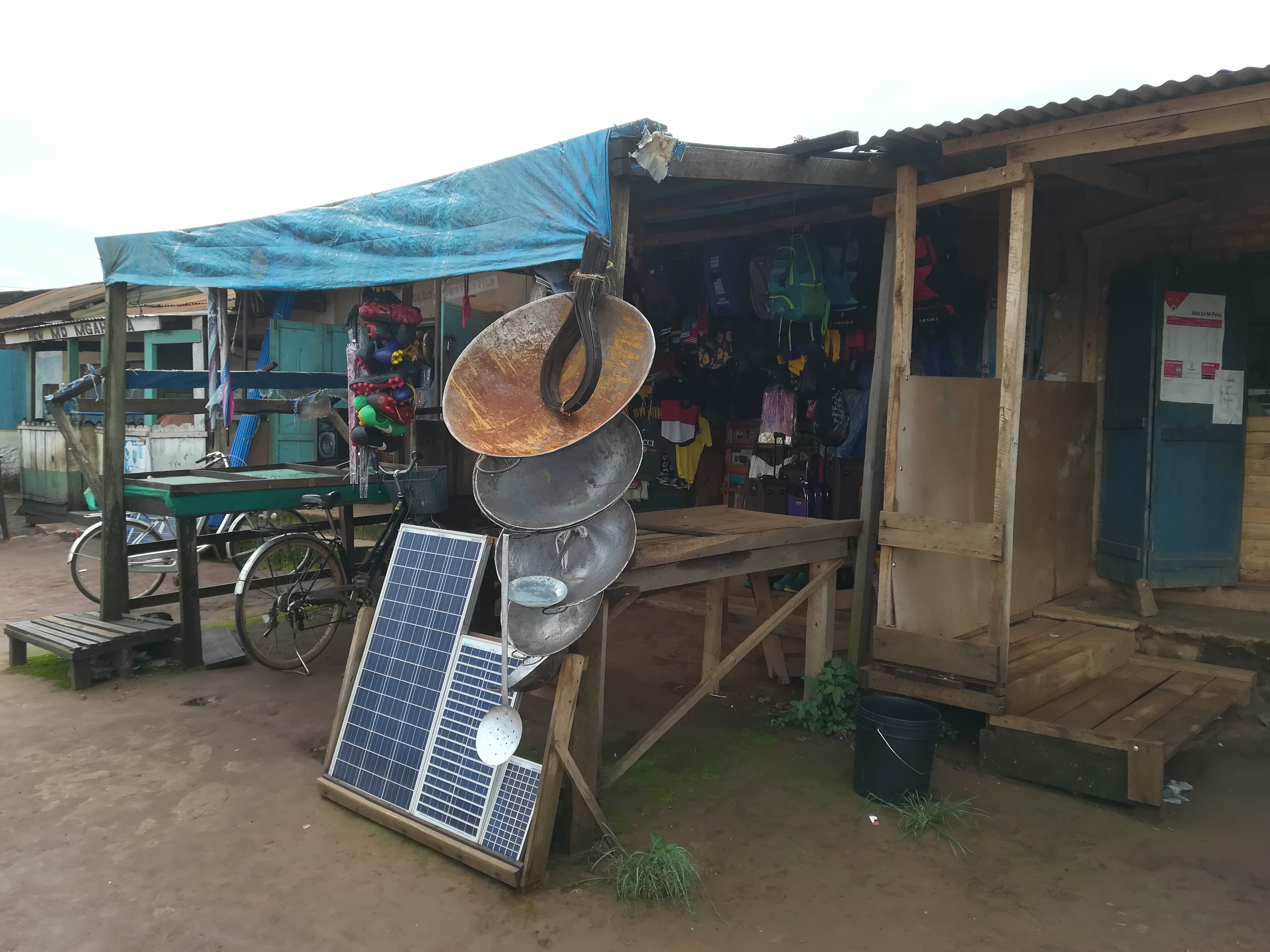 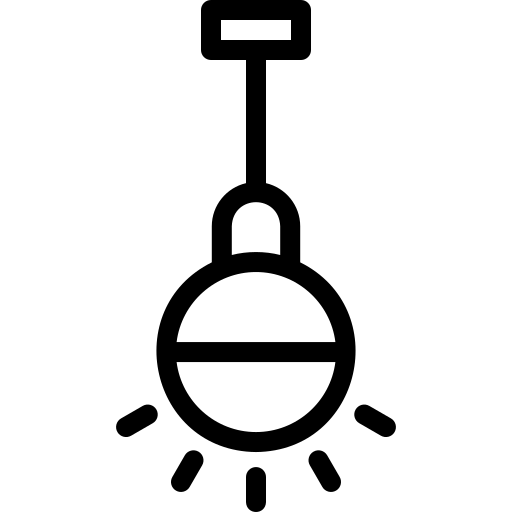 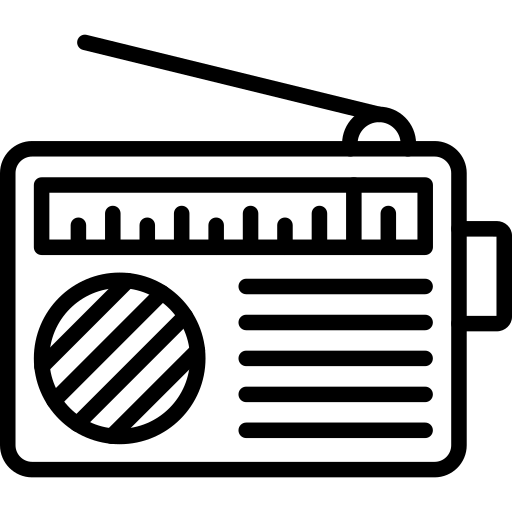 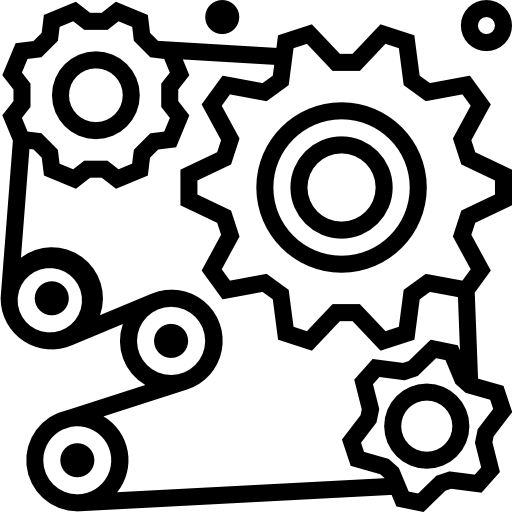 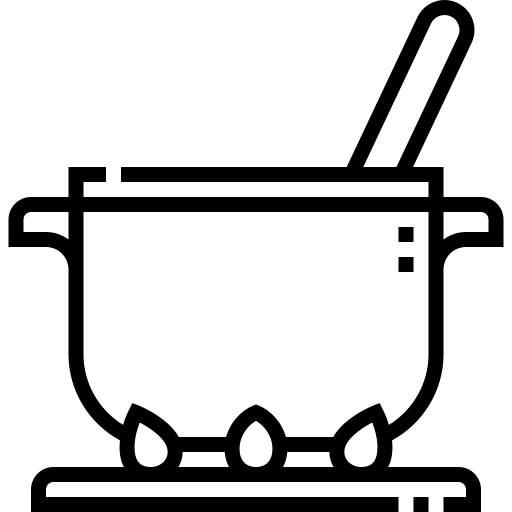 On-field pictures of electrical appliances
3
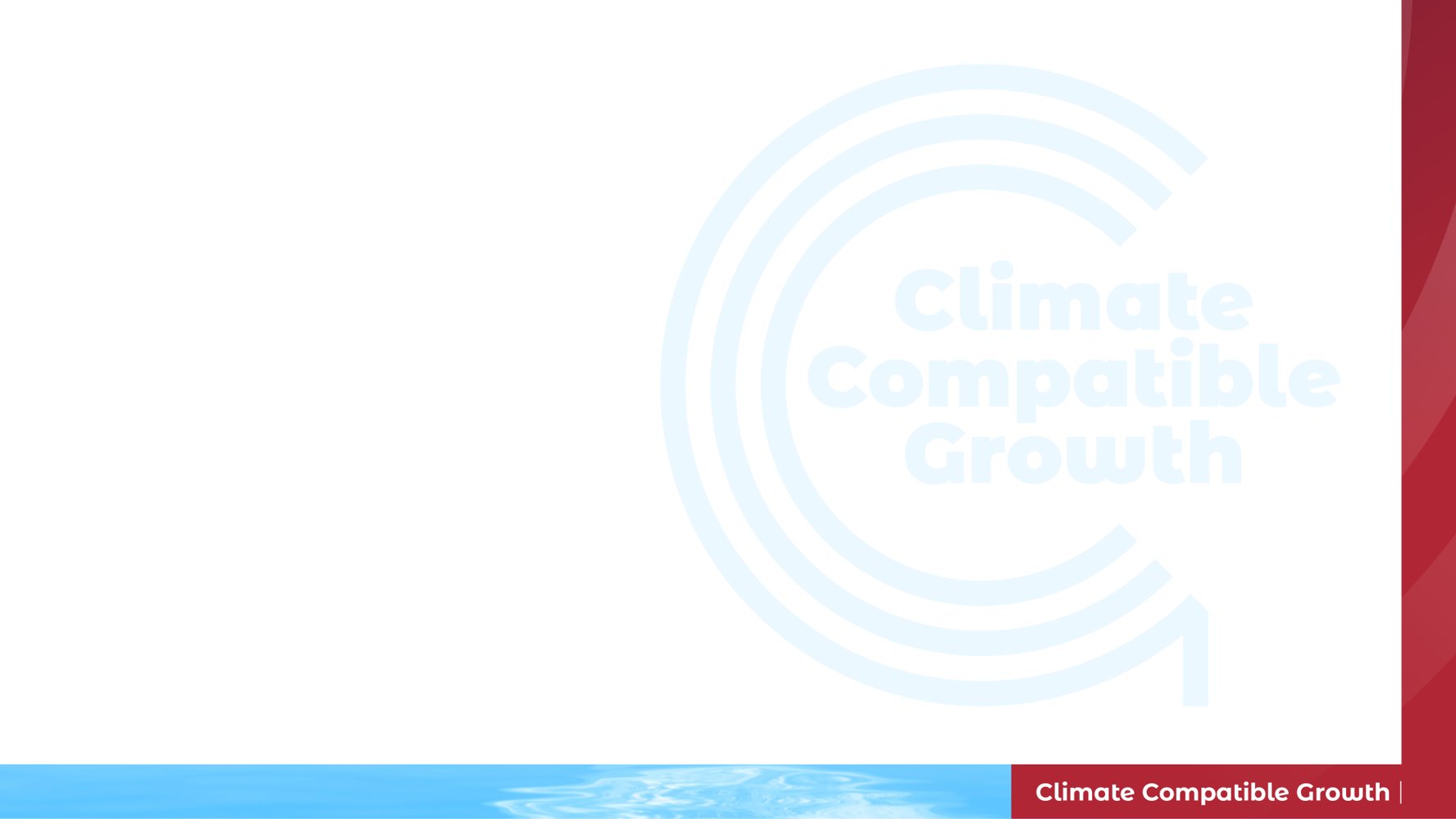 Demand Side Management
Literature indicates that the combination of increased productive uses and strategic time-allocation of energy intensive activities can lead to significantly decrease the Levelized Cost of Electricity (LCOE) of the system
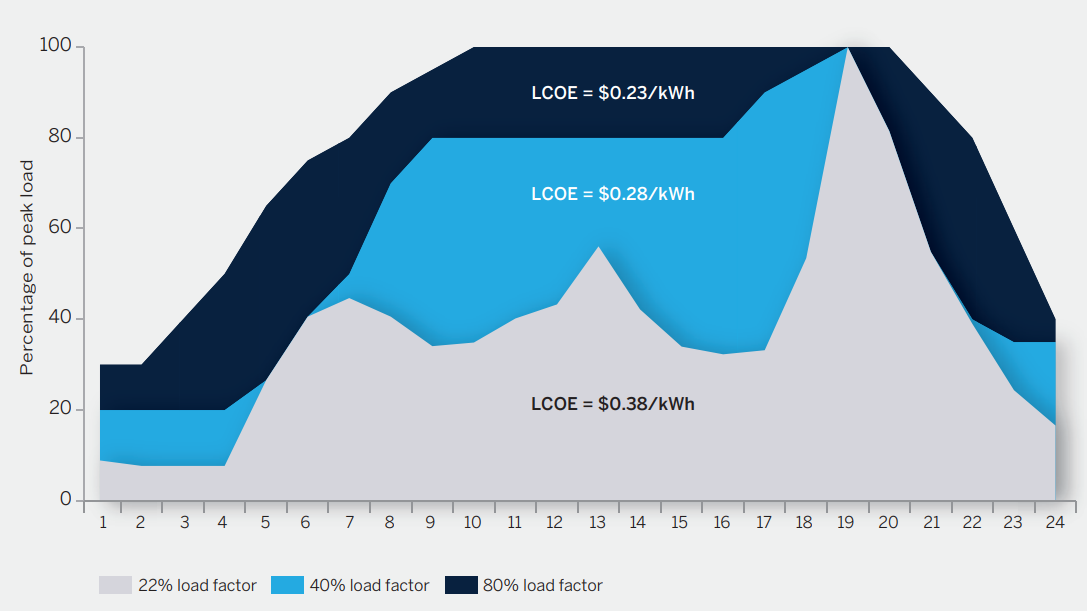 Increasing productive uses of mini grid electricity brings to:


Reduction in LCOE
Increased finance viability
New jobs and increased economic activity
Benefits for national utilities since it increases customers’ ability to pay higher tariffs.
The impact of productive electricity uses on the daily load profile and levelized cost of energy [1]
24
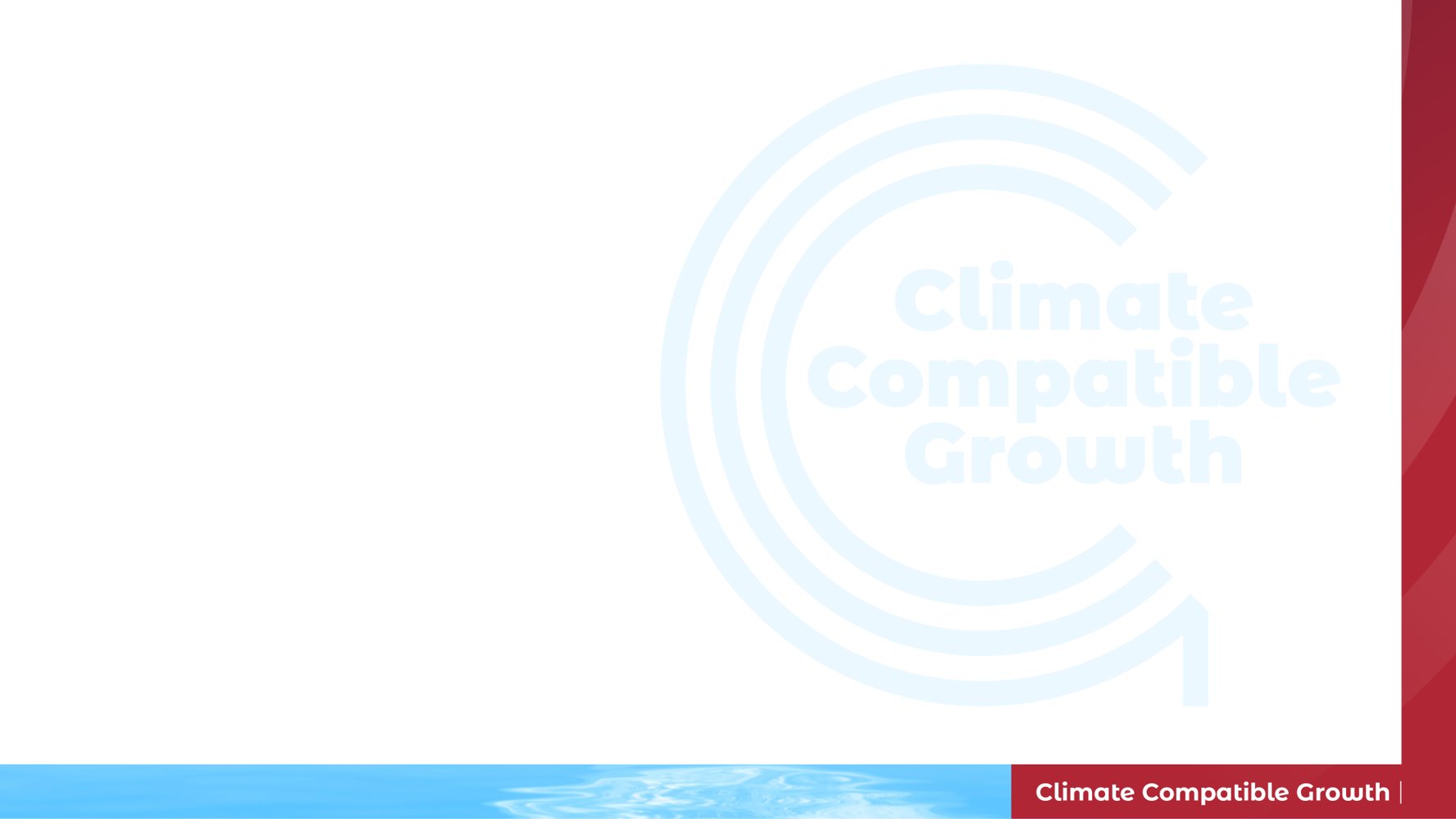 Load Curve
It provides information about electric use on consumers side in terms of energy consumed and/or power required by a single device, a single consumer, a group of consumers, several different groups within an area.
Households
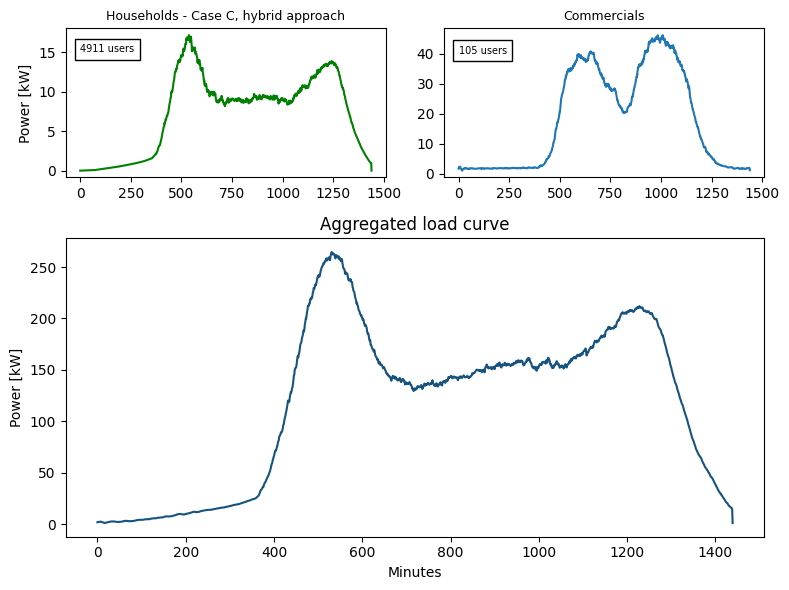 Peak Power
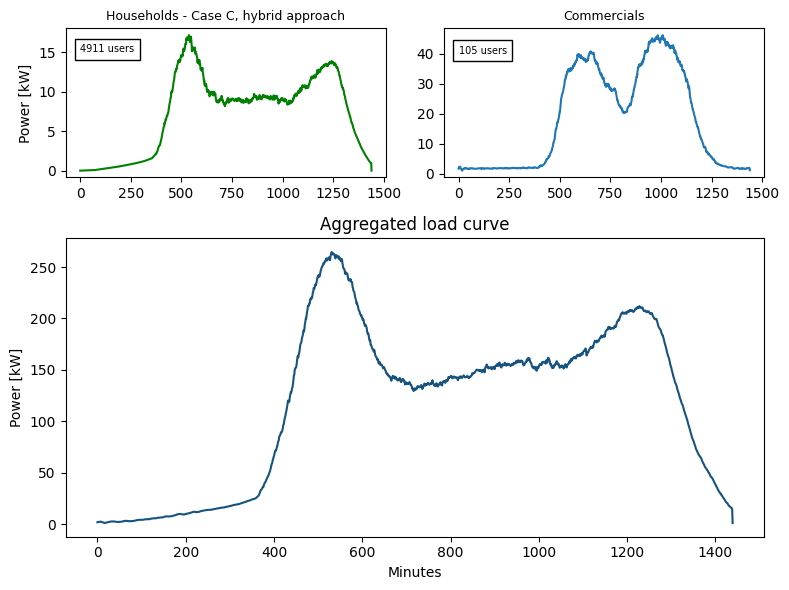 Commercials
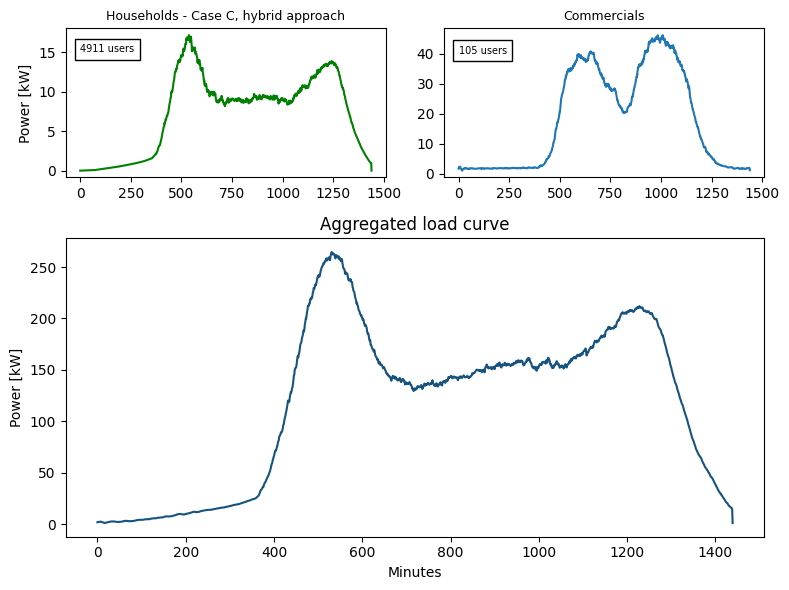 Baseload
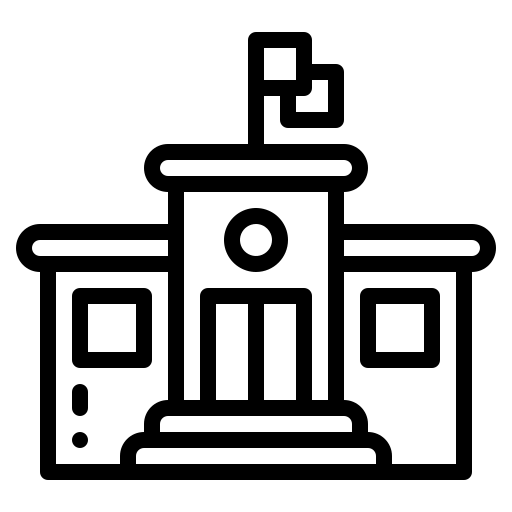 Energy Consumption [kWh]
Schools
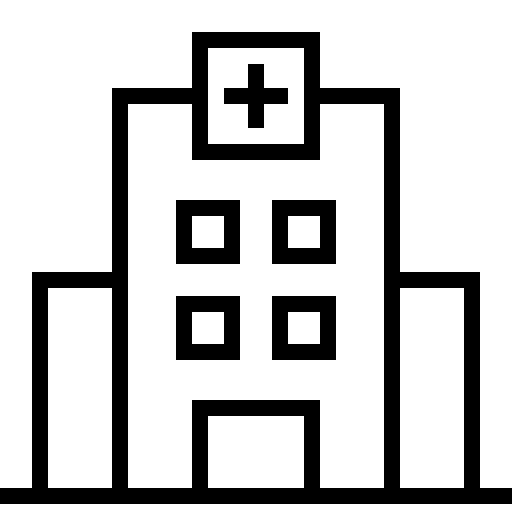 Hospitals
Street Lightning
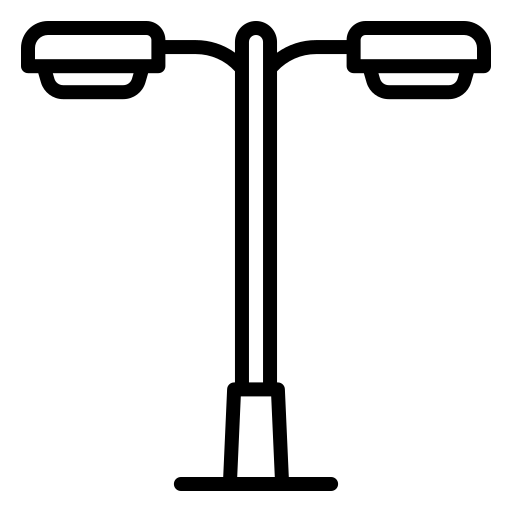 Example of aggregated load curve for an informal settlement in Nairobi [1]
…….
Source for Image: [1] Stevanato et al., Access to Electricity in Informal Settlements: Literature Review and Load Curve Estimation, IEEE PES/IAS PowerAfrica, Marrakech, Morocco, 2023, doi: 10.1109/PowerAfrica57932.2023.10363327
4
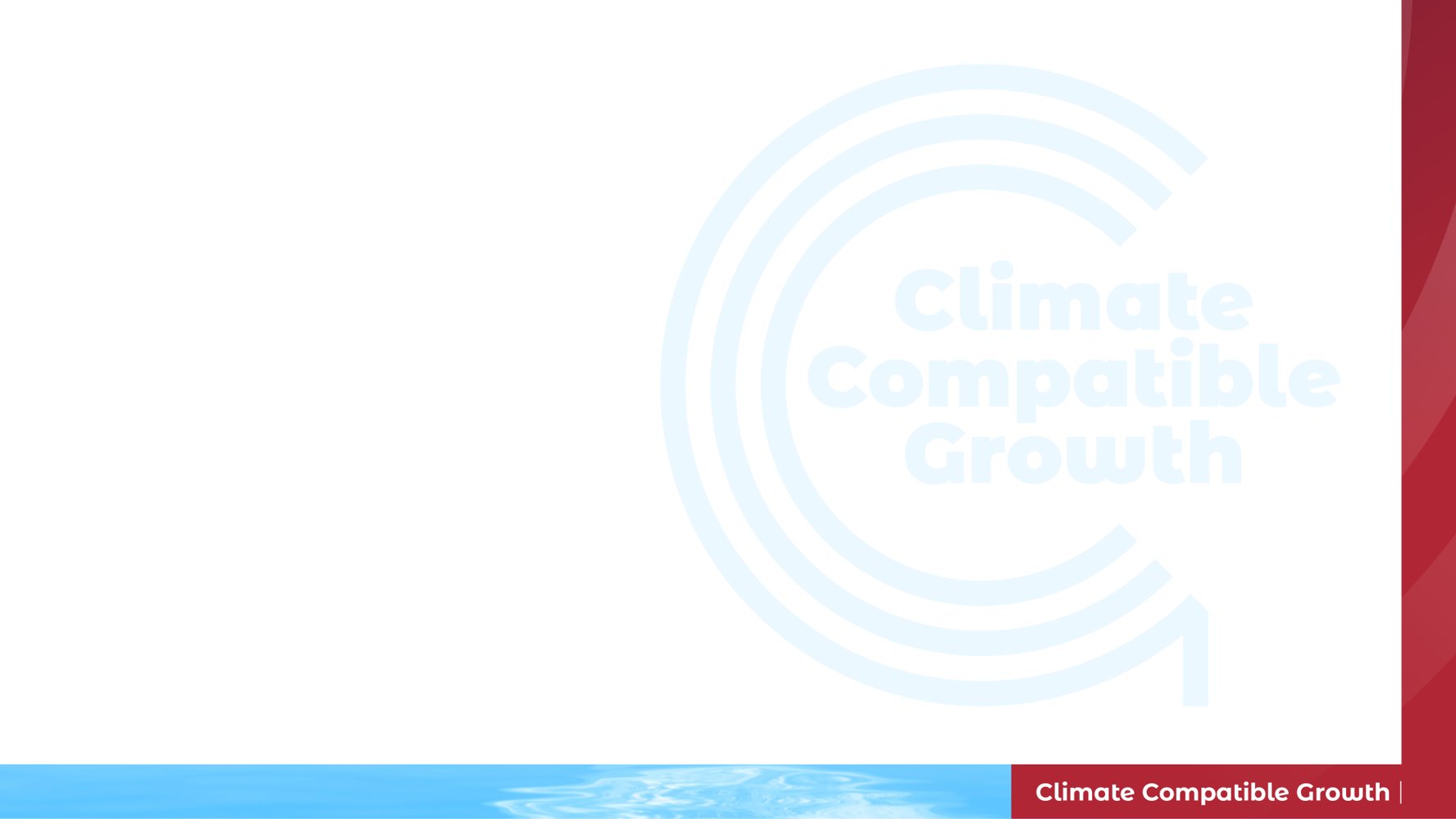 Load Estimation Methods
There are different methods that have been proposed by academic researchers [2] in the field for estimating off-grid electricity demand with the purpose of improving and facilitating the mini grids’  design process:
Top-Down Approach

It assign estimated peak power and energy consumption to user categories annually or daily, using macroeconomic parameters and wealth indices. These are suitable for large-scale applications and usually investigate evolve demand forecasts over time.
Hybrid Approach

It address the limitations of the first two by integrating survey data with broader methods to account for the dynamic nature of energy access and the potential for load profile changes due to project success or appliance acquisition trends.
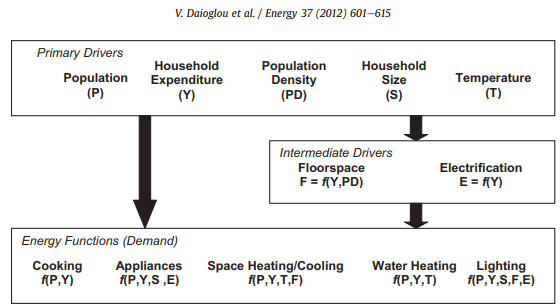 Bottom-up Approach

It detail individual energy use to create a community-level load curve, requiring extensive data on appliance ownership and usage, typically gathered through surveys. These are suitable for community-level applications but it may be imprecise in terms of demand prediction effectiveness.
Relationship between drivers and energy functions [3]
5
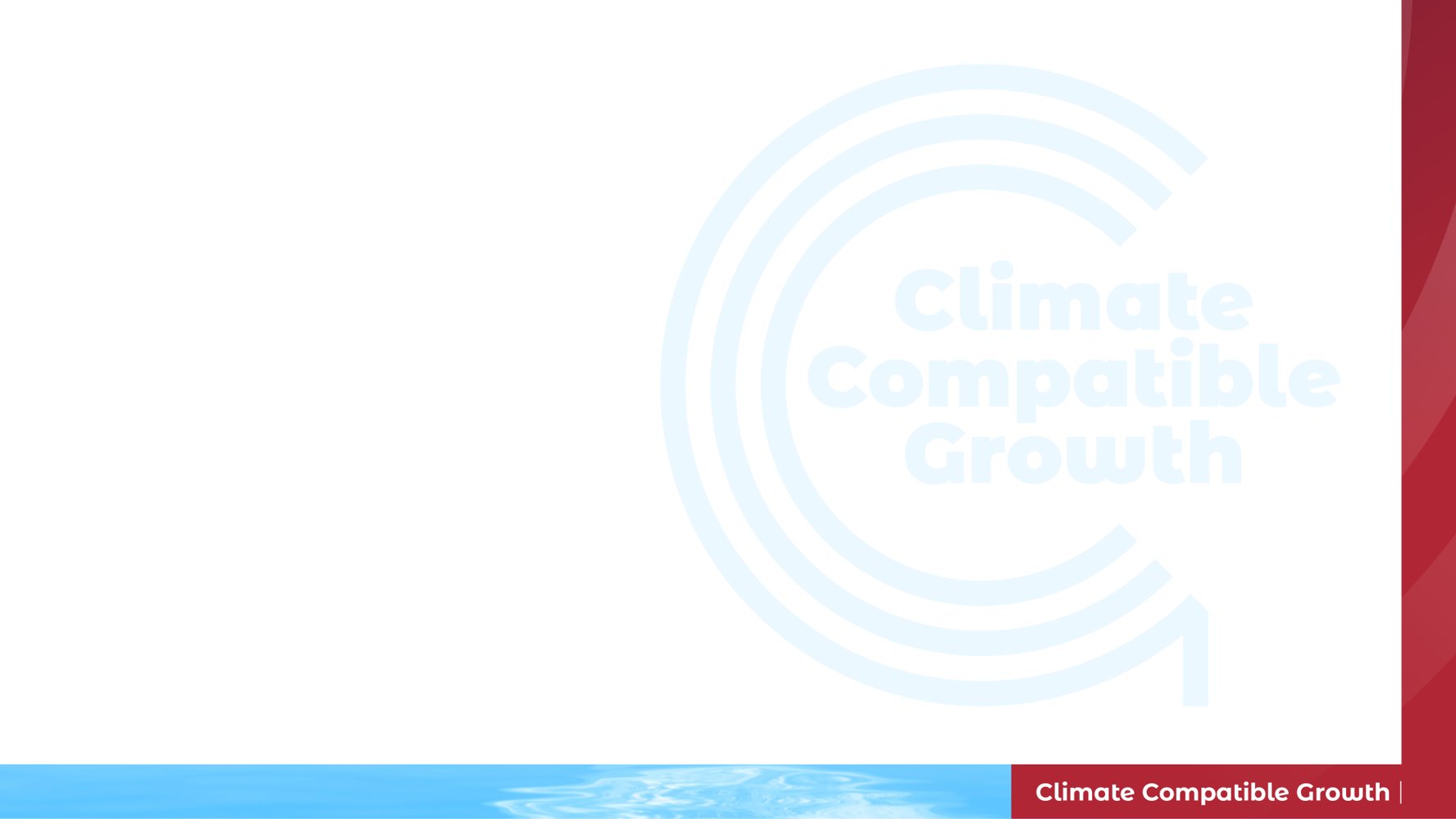 On-field Survey Data Collection
A way of providing the demand input is on field visits to the beneficiary community. This is normally done through deployment of on-site data collection campaigns in the specific areas of interest, for then deriving potential loads, which can increase considerably the project’s investment costs.
Participatory Rural Appraisal (PRA)

Engage with community members through interactive sessions
Collect qualitative and quantitative information on energy usage
Activities: Resource mapping, seasonality analysis, and daily routine charting

Focused Group Discussions (FGDs)

Facilitate discussions with specific user groups (e.g., businesses, schools)
Identify collective energy needs and peak demand times
In-depth understanding of communal energy dynamics

Workshops with Local Authorities and Energy Providers

Collaborate to access existing energy consumption data
Understand infrastructure capabilities and constraints.
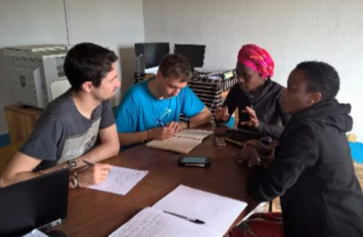 On-field picture of workshops and data collection activities
Possible issues and challenges:
Cost and budget constraints
Language and Cultural Barriers can lead to misinterpretation of questions or responses
Reluctance to Participate due to privacy concerns or distrust towards outsiders  
Time Constraints
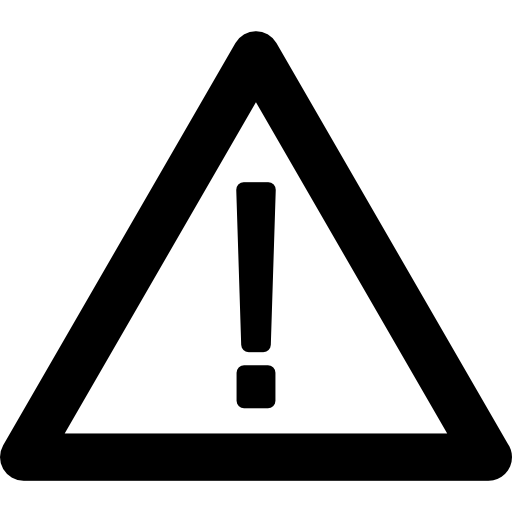 6
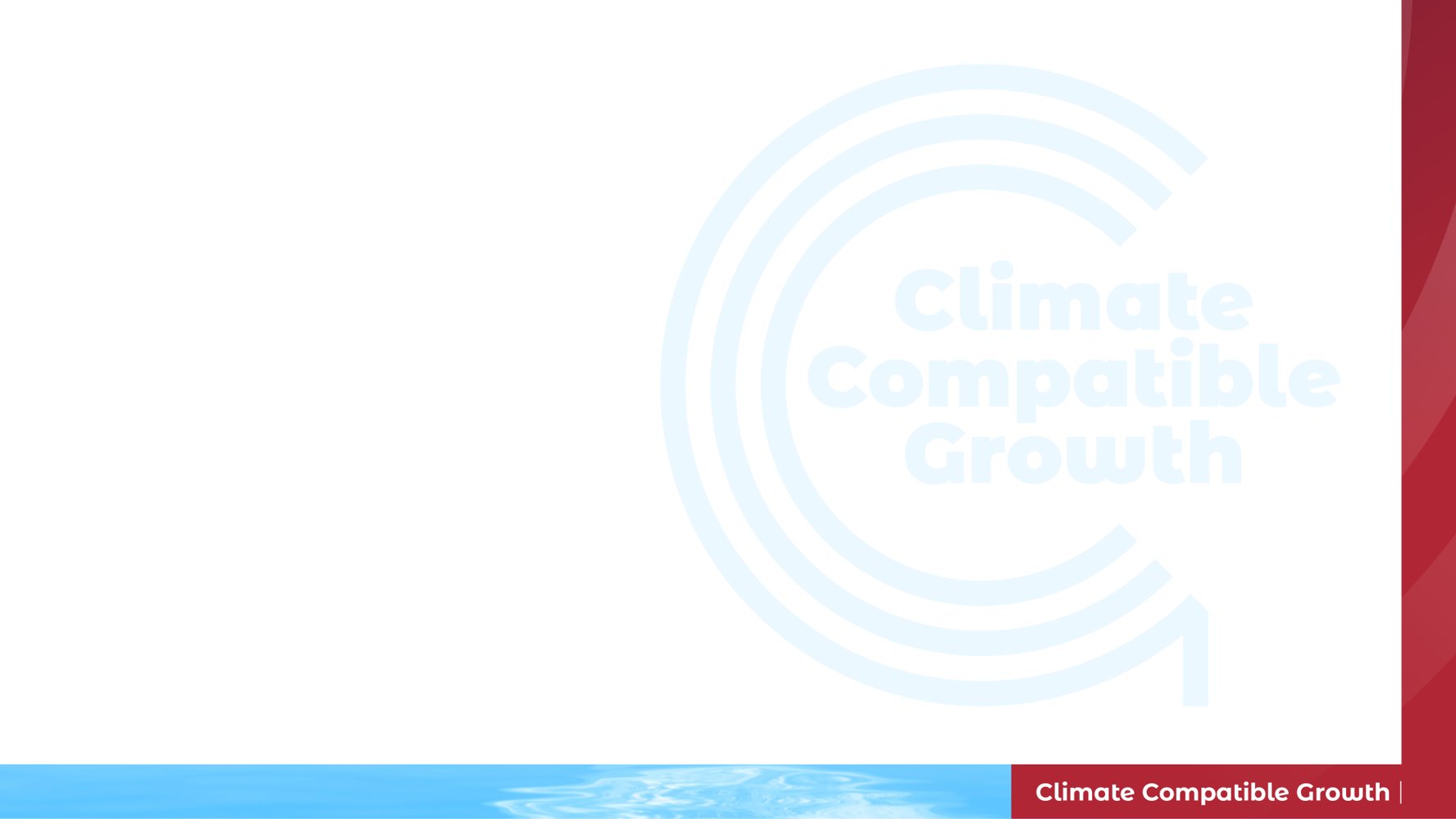 Bottom-up Approach
Off-grid load curves are significantly influenced by usage patterns that reflect the specific behaviours, needs, and resources of a community. In particular:
Seasonal variations

Changes in appliance usage with seasons (e.g., more use of fans in summer, heaters in winter)

Cultural and community events

Special events that lead to atypical usage patterns (e.g., festivals, community gatherings)

Behavioral Patterns

Daily routines that influence energy consumption (e.g., meal preparation times, school hours, business operating hours)

Energy Access Policies

Any rules or agreements within the community about energy rationing or prioritization of certain appliances
Which appliances?

Number and types of appliances
Power ratings

When?

Typical times when each appliance is used
Specific peak usage times for heavy appliances
Frequency of use

For how much time?

Average usage duration for each appliance per day
Total operating hours for critical appliances that run continuously
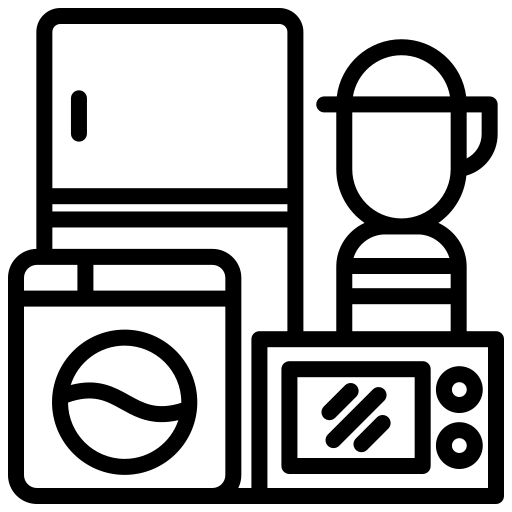 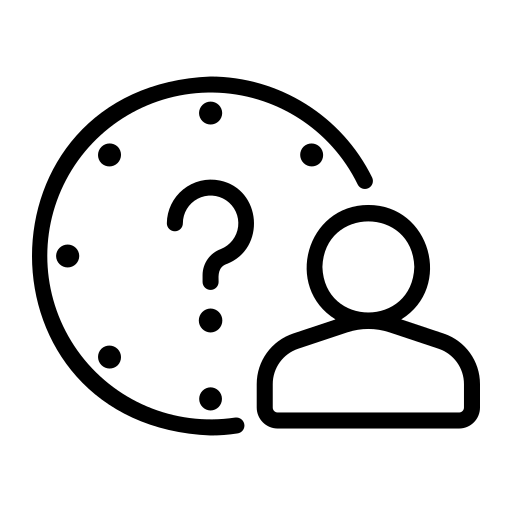 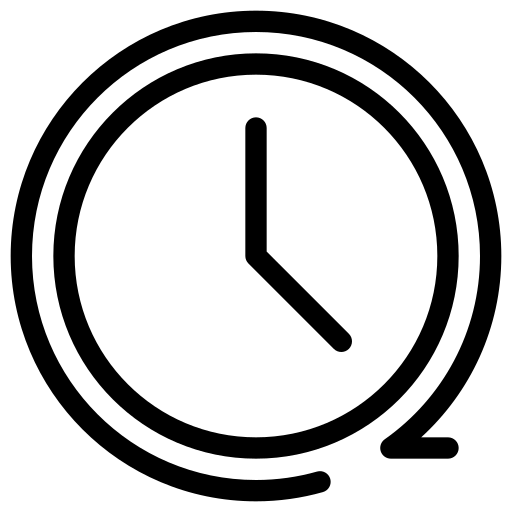 From Appliances ownership to Estimating load curves
Basic Approach
Advanced Approach
7
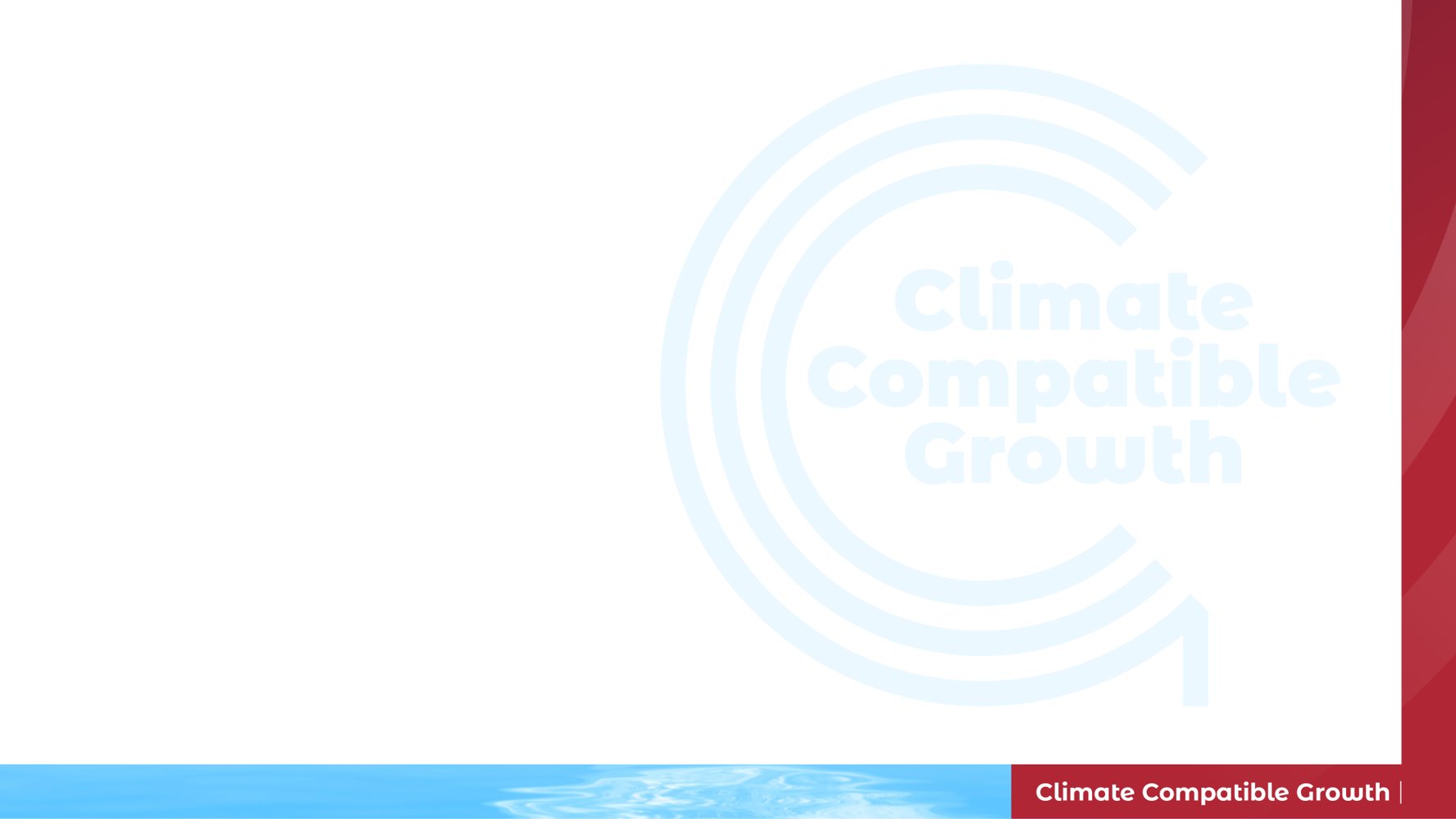 Basic Approach
Basic Approach: involves aggregating the energy consumption from various user classes and their respective appliances over specific usage time windows. The energy consumption is operated based on the average power used over the time the appliance is actually on within the functioning window
Energy consumed by a single class
Energy consumed by a single user
Functioning windows (Fw)
Fw1
Fw2
time
Load factor
time
8
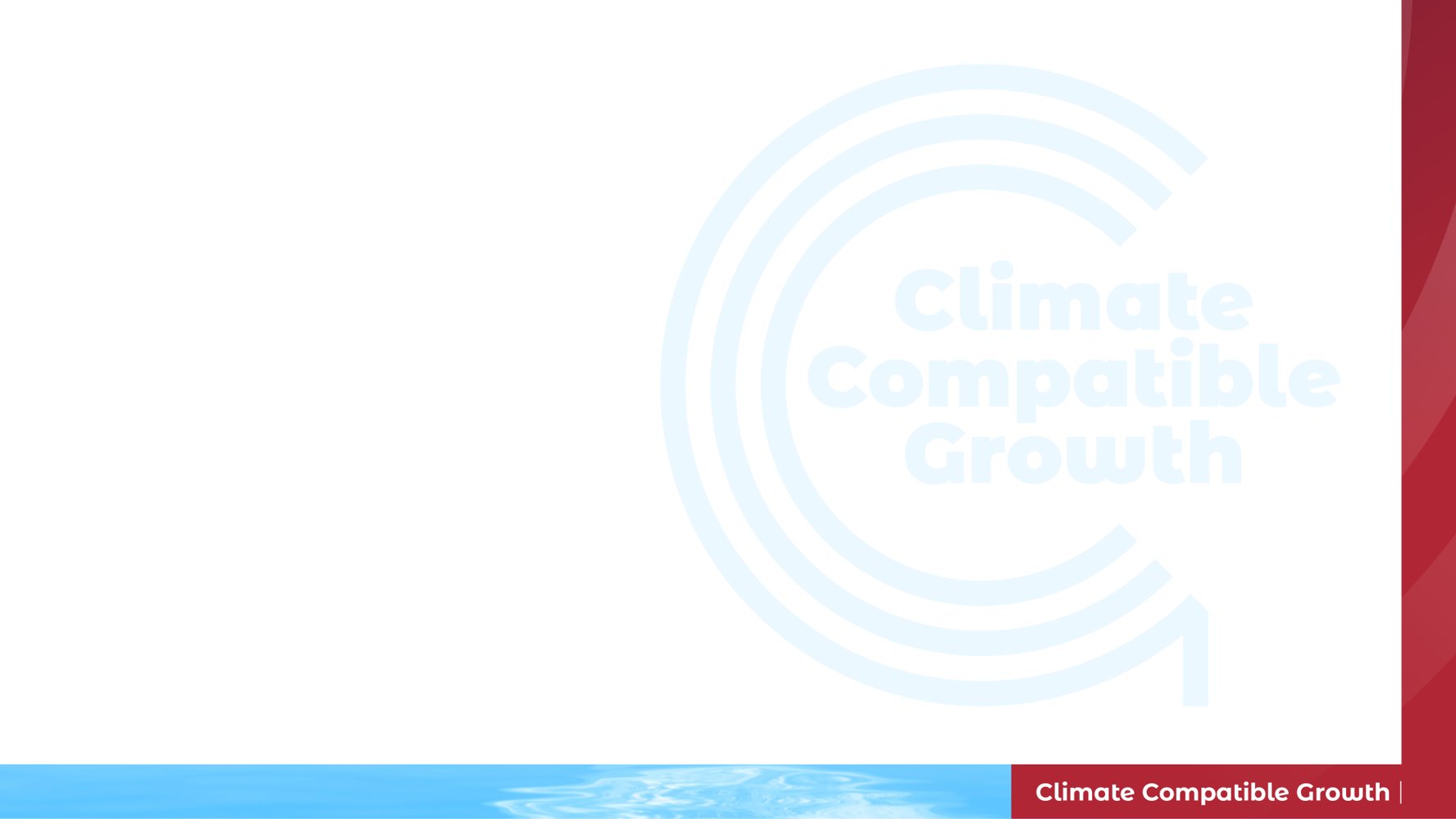 Basic Approach
One basic approach for estimating a load curve involves using Excel to characterize users and appliances, define functioning windows, apply load factors, and calculate total energy consumption on an hourly basis, resulting in a detailed energy usage profile.
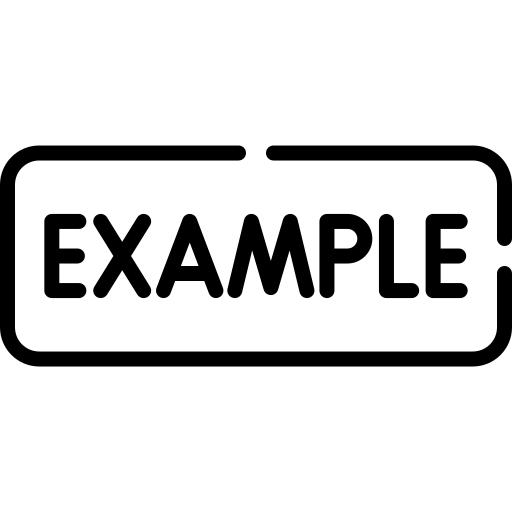 Characterize the rural village

Example: 1500 households: 350 high income, 400 middle-high income, 500 middle-low income, 250 low income

Characterize the users

Estimate the number of appliances, their ratings and usage
Operate the energy consumption related to each user class
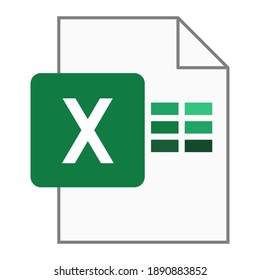 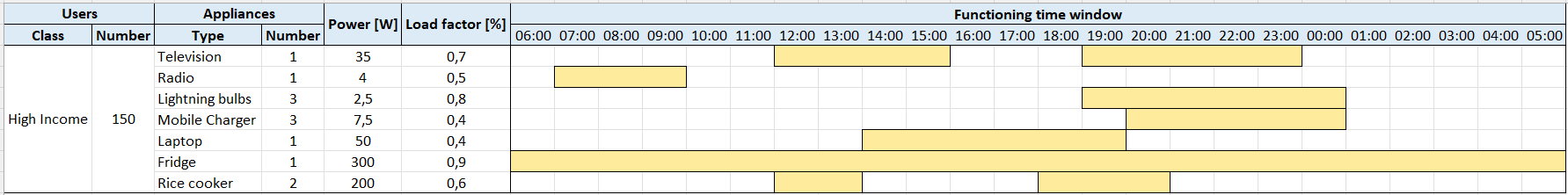 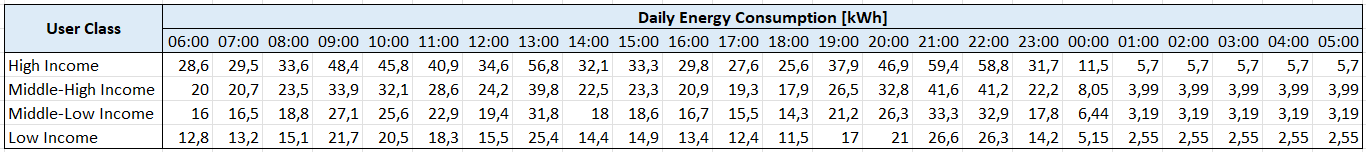 Example of a Basic Approach Excel implementation for load curve estimation using load factors
9
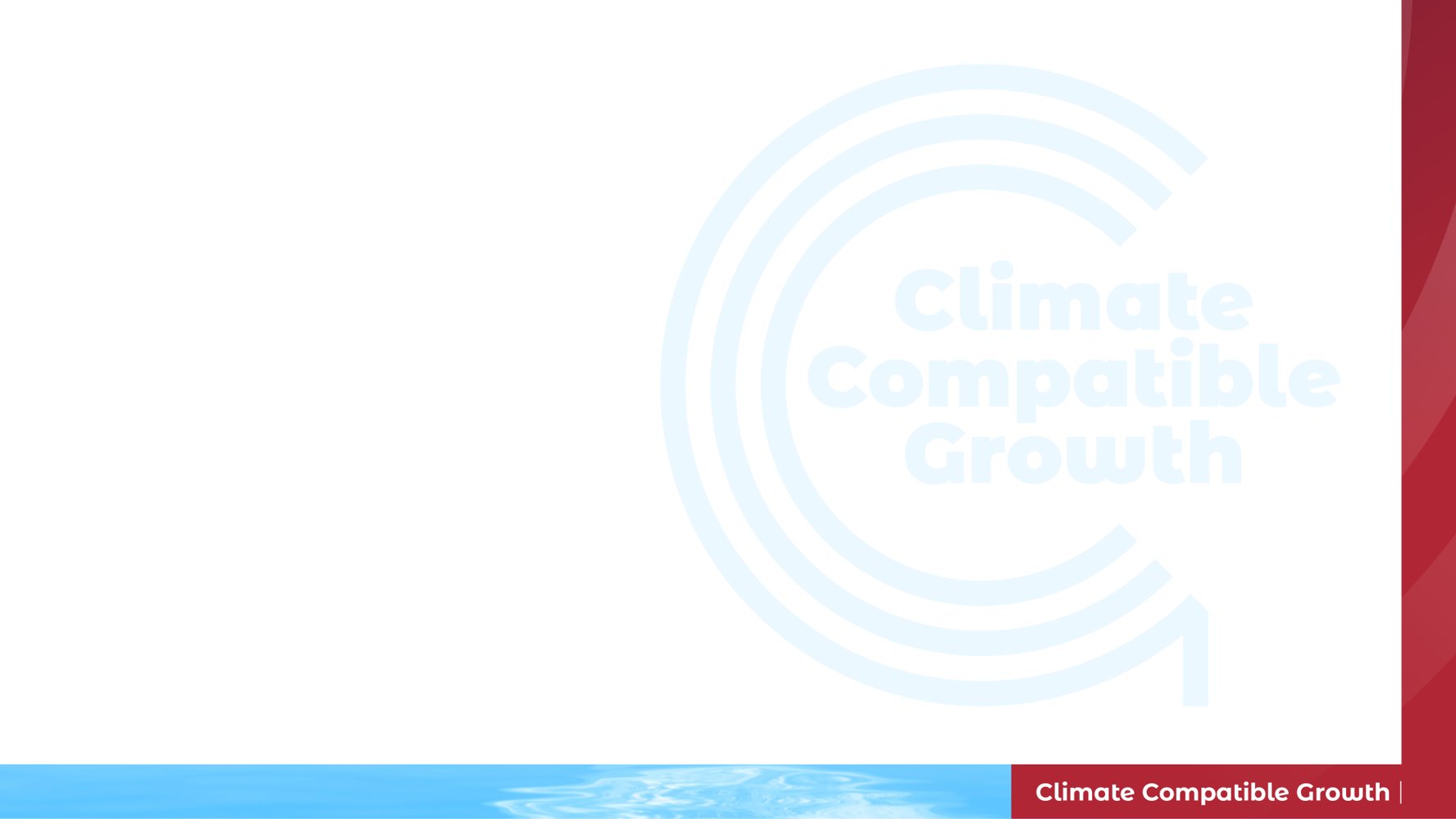 Advanced Approach
Advanced approach creating load curves employs RAMP, an open-source software designed for scenarios where only rudimentary information on user behaviour is available, allowing for the characterization of users and appliances, the definition of operating windows, and the application of load factors to yield a finely detailed energy usage profile on a minute basis.
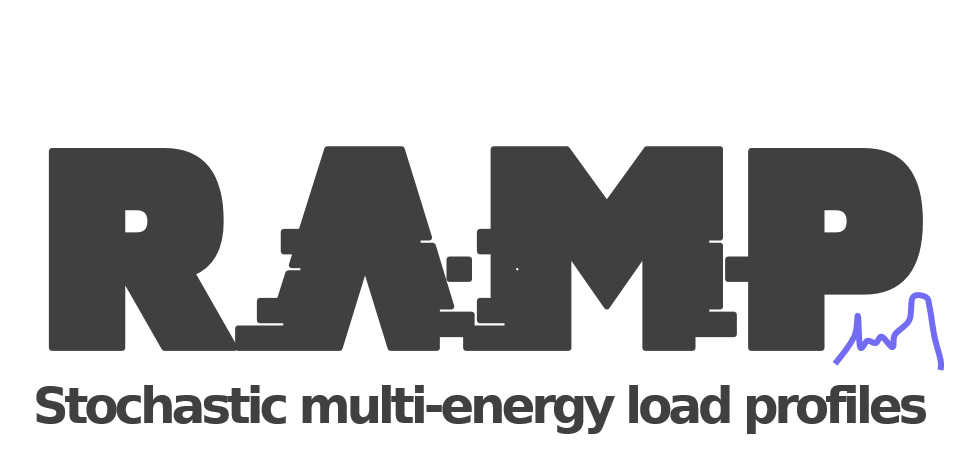 A bottom-up stochastic model for the generation of high-resolution multi-energy profiles
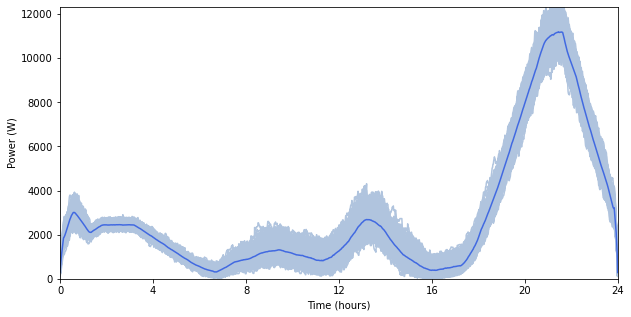 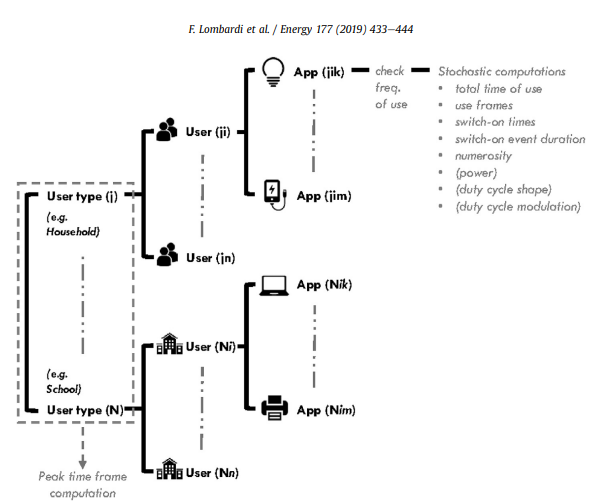 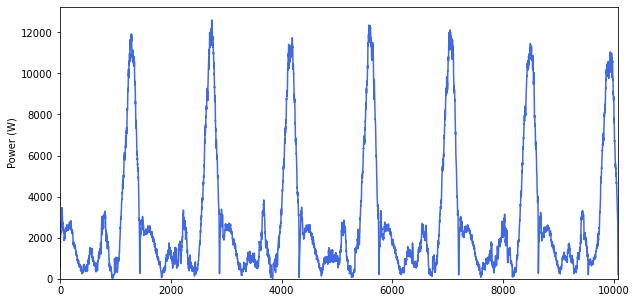 Examples of load curve demands estimated using RAMP software
Graphical sketch of the modelling layers constituting the simulation process. Source of Image: [4]
10
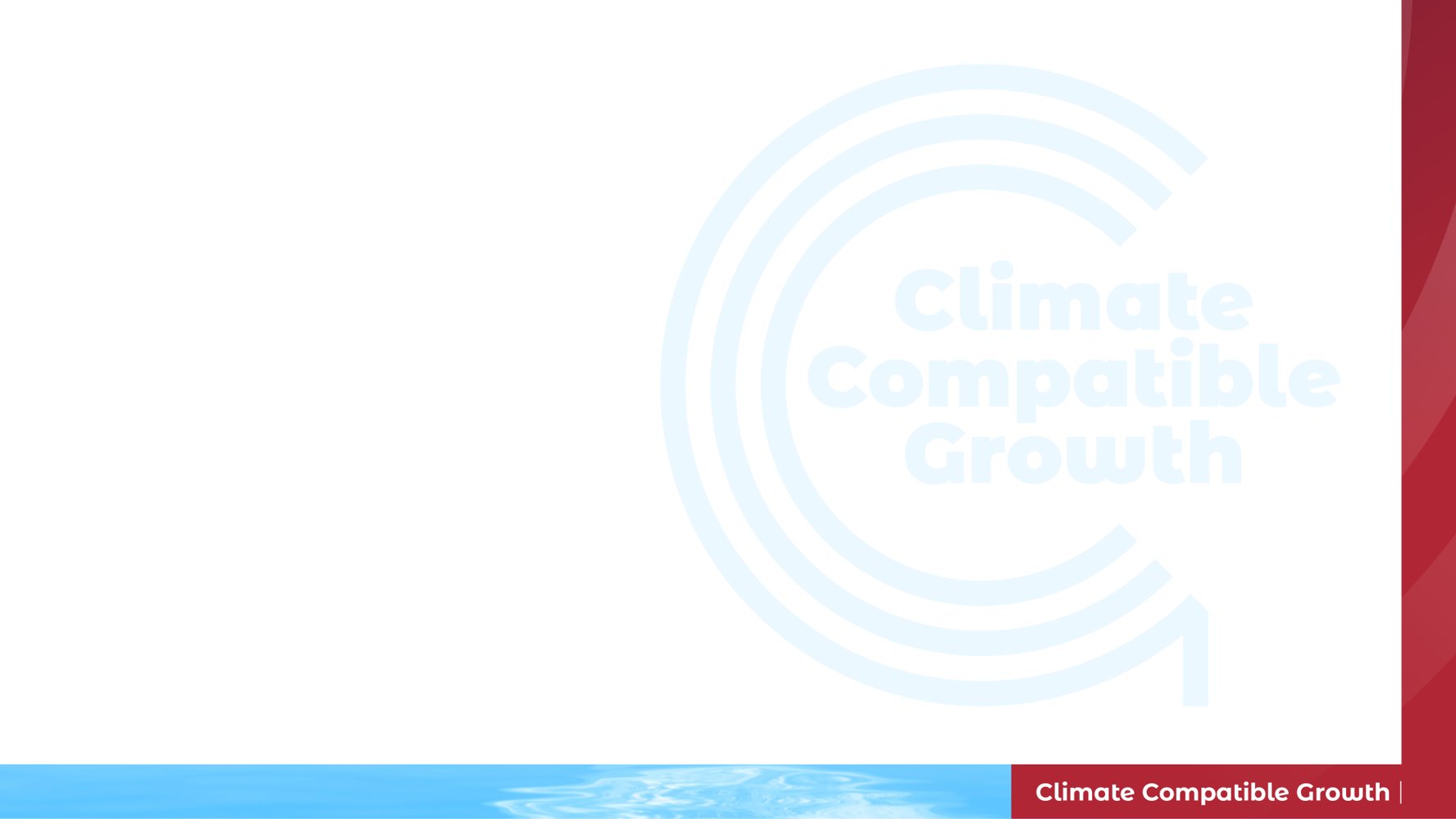 Load demand Archetypes
Load curve archetypes in off-grid rural areas are typical patterns of electricity usage that represent the collective energy consumption behaviours of the community. The proposed approach in [5] it has been developed 100 archetypes of household users in Sub-Sahara Africa (SSA), characterized by different set of appliances (wealth parameter), seasonal variations in the time of use of the appliances (latitude parameter) and different seasonal use of ambient cooling devices (climate zone parameter).
5 Wealth (Tiers)

Each level is considered to own a different basket of appliances, created starting from a systematic review of the literature on electricity use in rural SSA
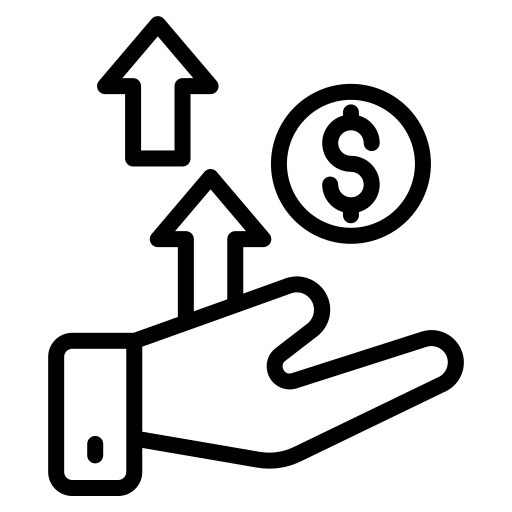 5 x 5 x 4 = 100 households archetypes
+
5 Latitude zones

Latitude will determine different sunrise and sunset hours so that this parameter determines a seasonal change in appliances times of use
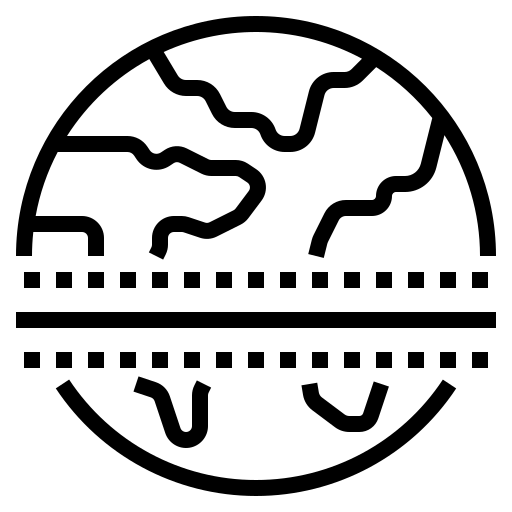 5 health center archetypes
+
4 Climate zones

Different climates can be found in different areas of SSA, and the need for cooling in the households will happen in different moments of the years
1 school archetype
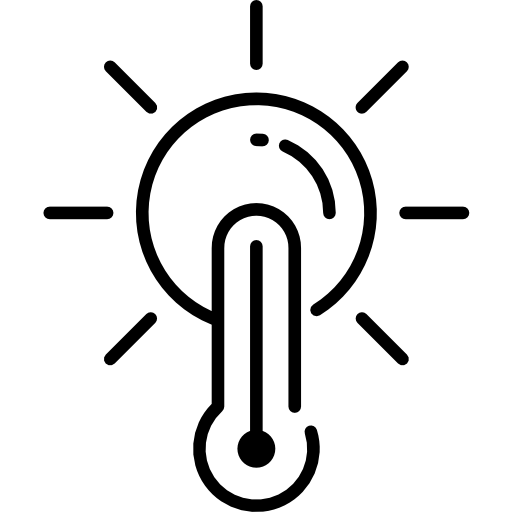 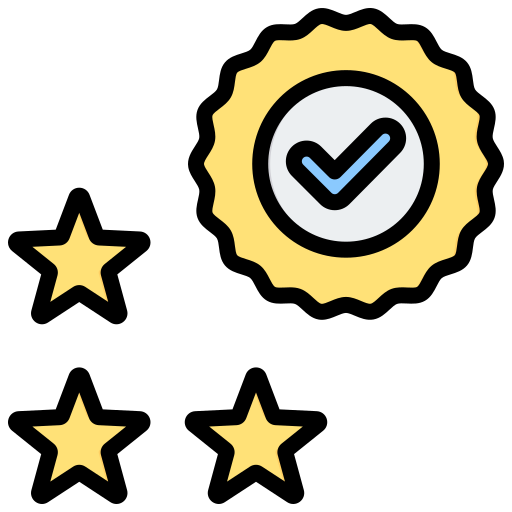 Built-In Feature in MicroGridsPy:
Load demand estimation with archetypes of Sub-Saharan rural villages
11
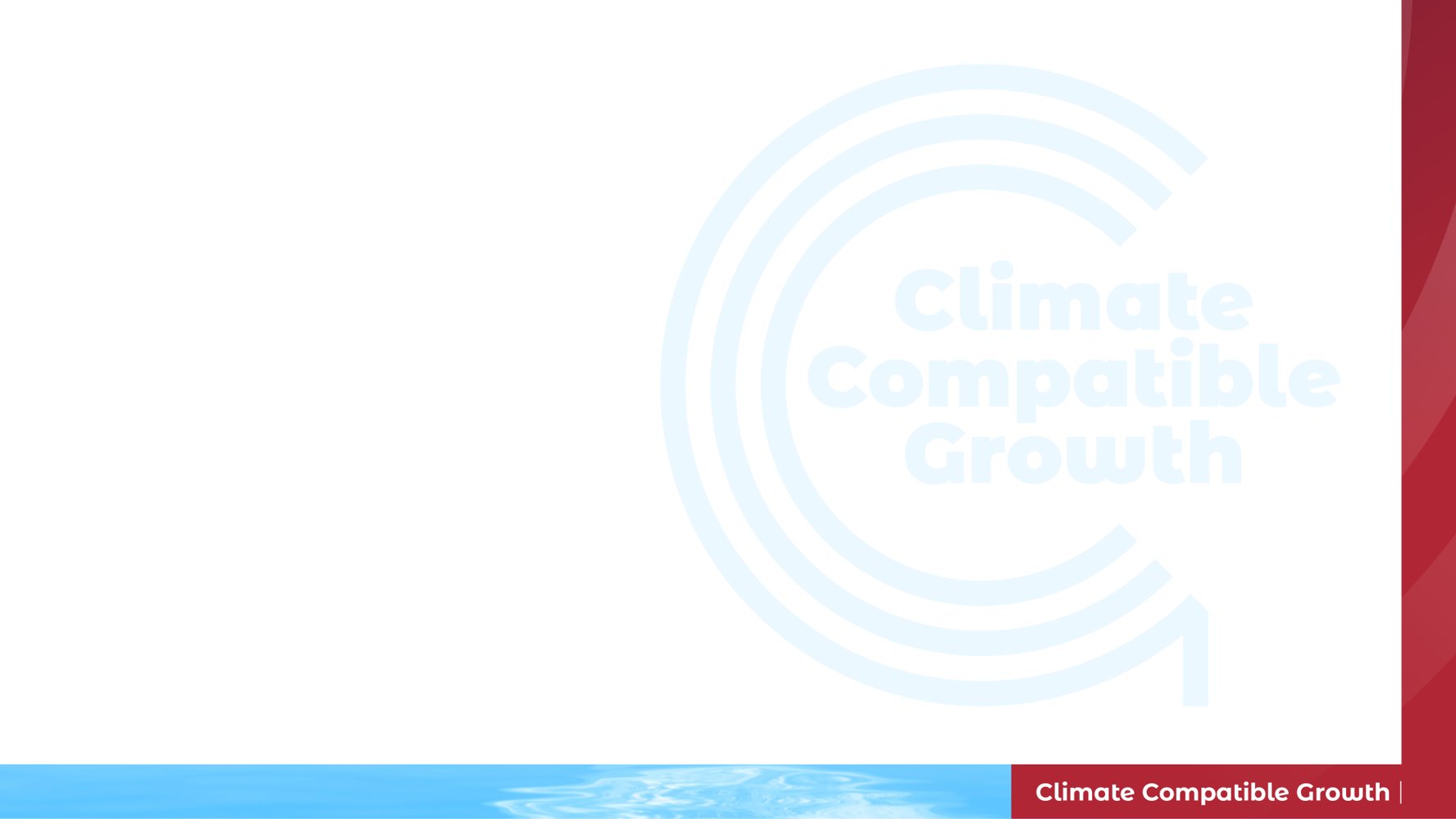 Endogenous Load Demand Estimation
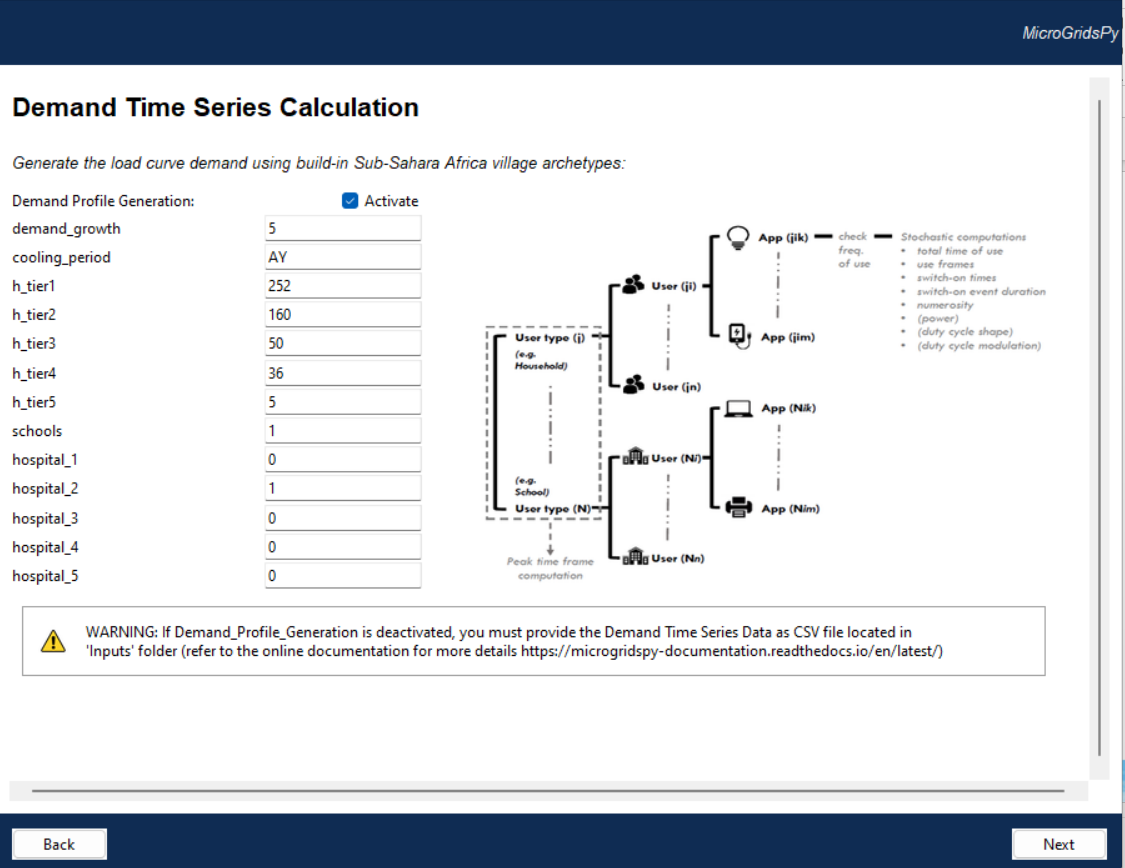 Demand drivers

Estimate the demand growth as a percentage change expected annually and select the cooling period to consider seasonal variations in energy usage:
NC = No Cooling is required
AY = Cooling is required All Year
OM = Cooling is required from October to March
AS = Cooling is required from April to September
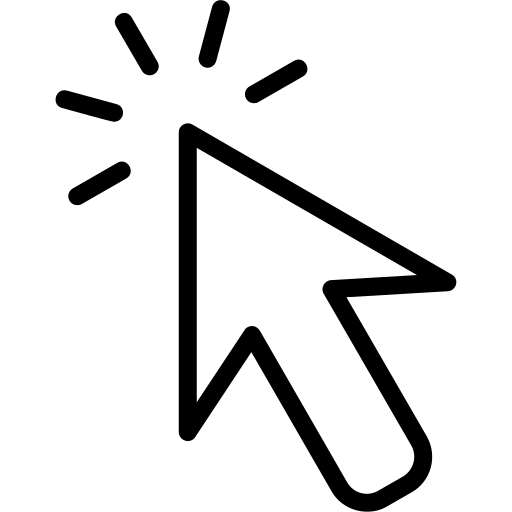 Households

Number of households across various wealth tiers, reflecting the socioeconomic diversity of the village. The wealthier classes own more energy intensive appliances and in larger number.
Public Services

 Number of educational and healthcare facilities in the village. It includes 5 tiers of health facilities, ranging from rural dispensaries (Tier 1) to sub-county hospitals (Tier 5). Similarly, it adopts an archetypical load for a rural primary school.
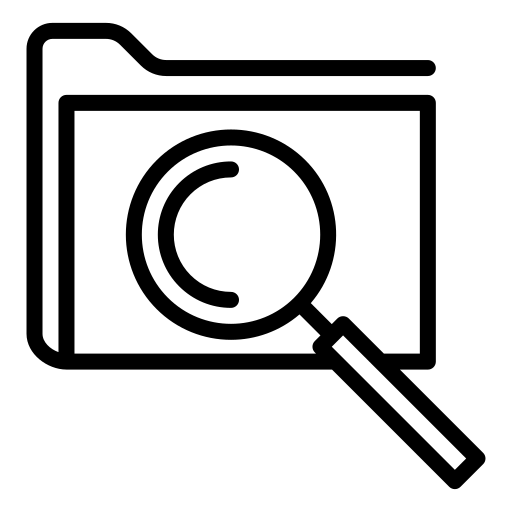 Code/Demand_archetypes
12
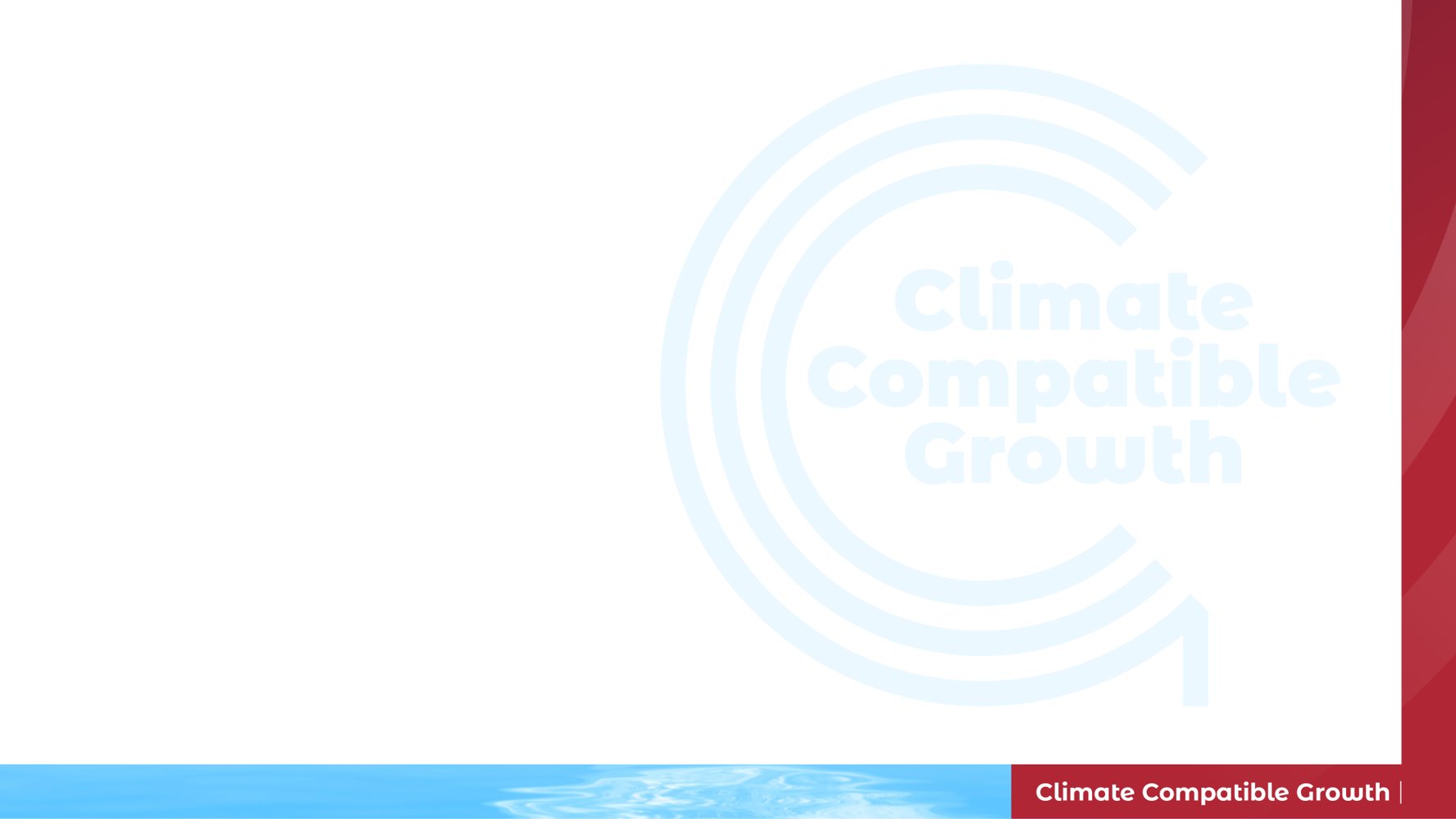 Exogenous Load Demand
Numbered columns equal to the number of  years
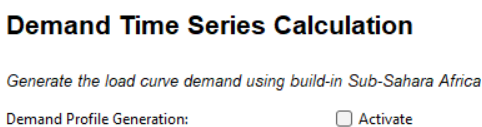 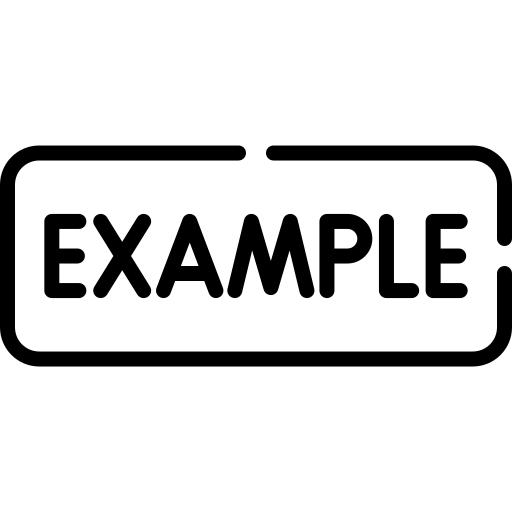 1         2       …
1
2
3
4
5
6
7
8
9
10
11
12
13
….
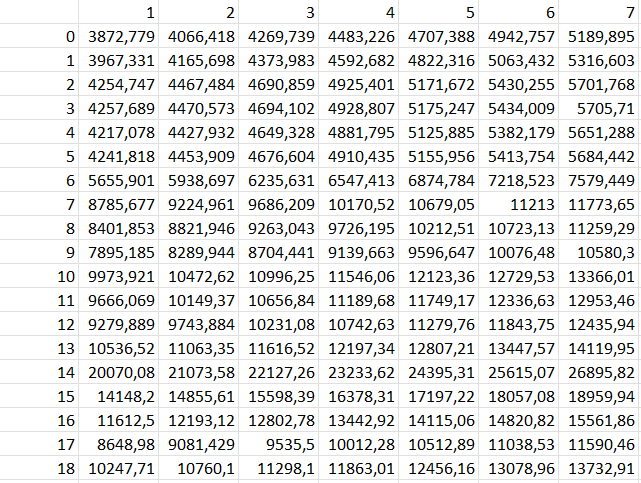 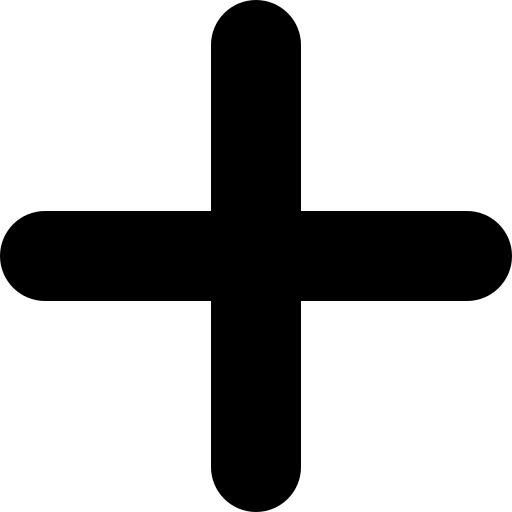 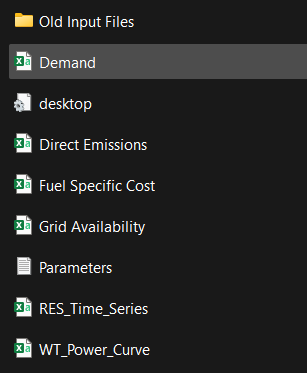 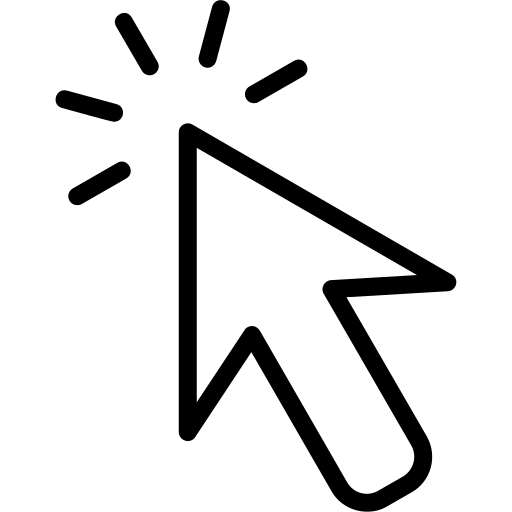 Hourly electricity demand in W for year of the time horizon
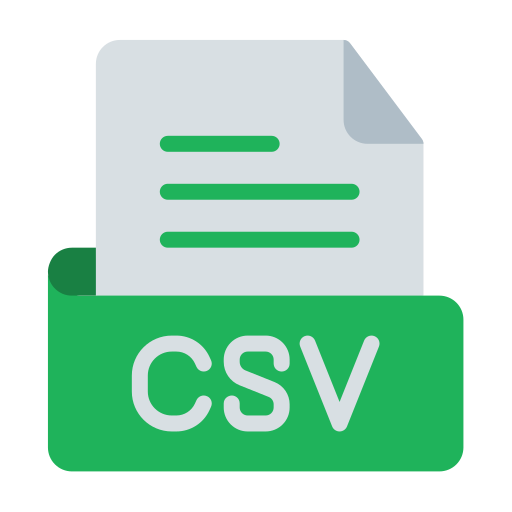 Hours in a year
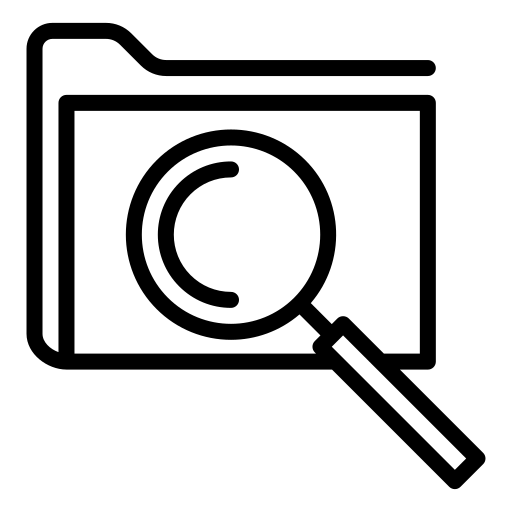 Code/Inputs/Demand.csv
13
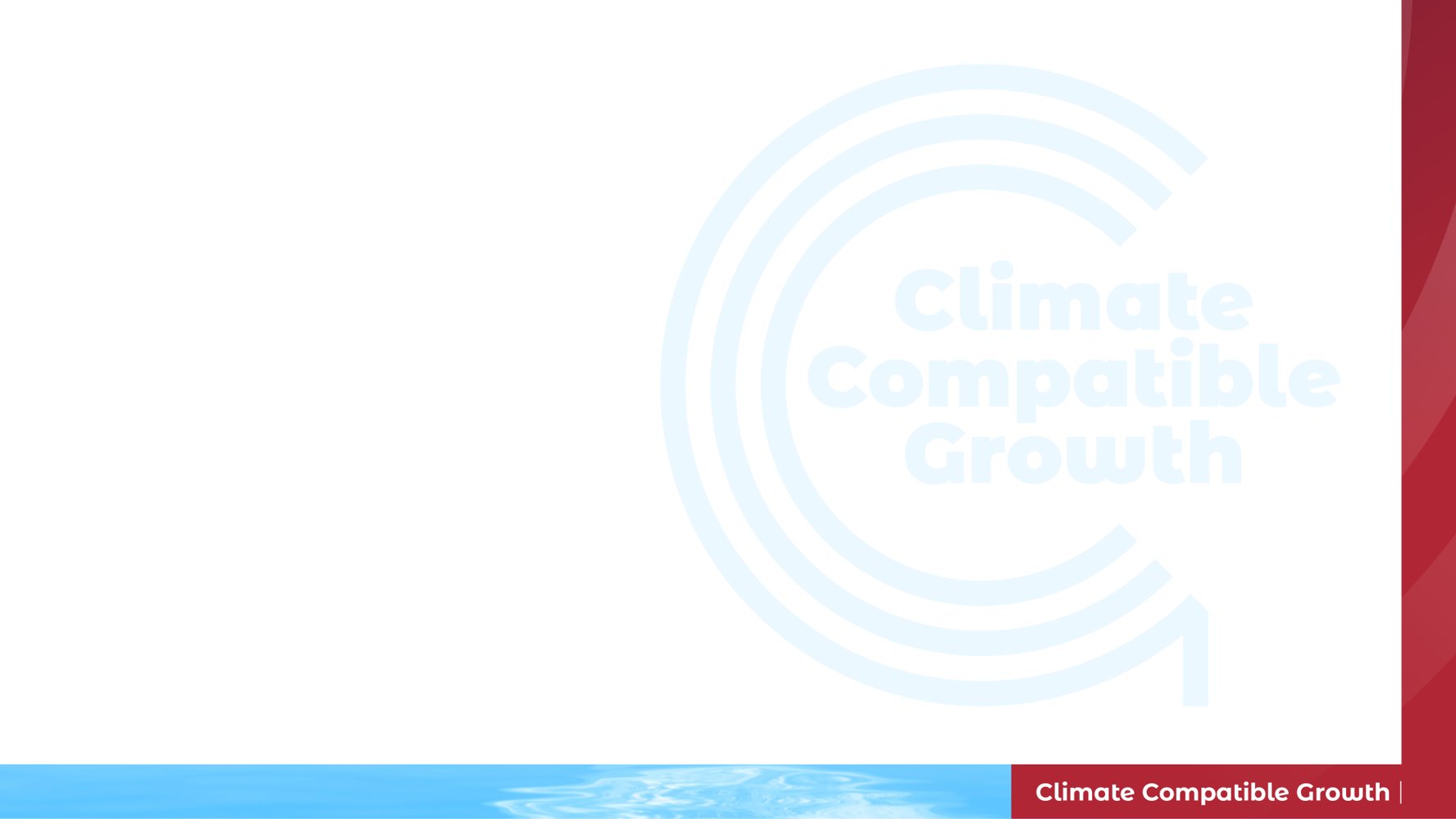 References
[1] ESMAP, Mini-Grids for Half a Billion People, 2022
[2] Riva et al., Long-term energy planning and demand forecast in remote areas of developing countries: Classification of case studies and insights from a modelling perspective, Energy Strategy Reviews, https://doi.org/10.1016/j.esr.2018.02.006
[3] Daioglou et al., Model projections for household energy use in developing countries, Energy, https://doi.org/10.1016/j.energy.2011.10.044
[4] Lombardi et al., Generating high-resolution multi-energy load profiles for remote areas with an open-source stochastic model, Energy, https://doi.org/10.1016/j.energy.2019.04.097
[5] Stevanato et al., Archetypes of Rural Users in Sub-Saharan Africa for Load Demand Estimation, IEEE PES/IAS PowerAfrica, Marrakech, Morocco, 2023, doi: 10.1109/PowerAfrica57932.2023.10363287
14
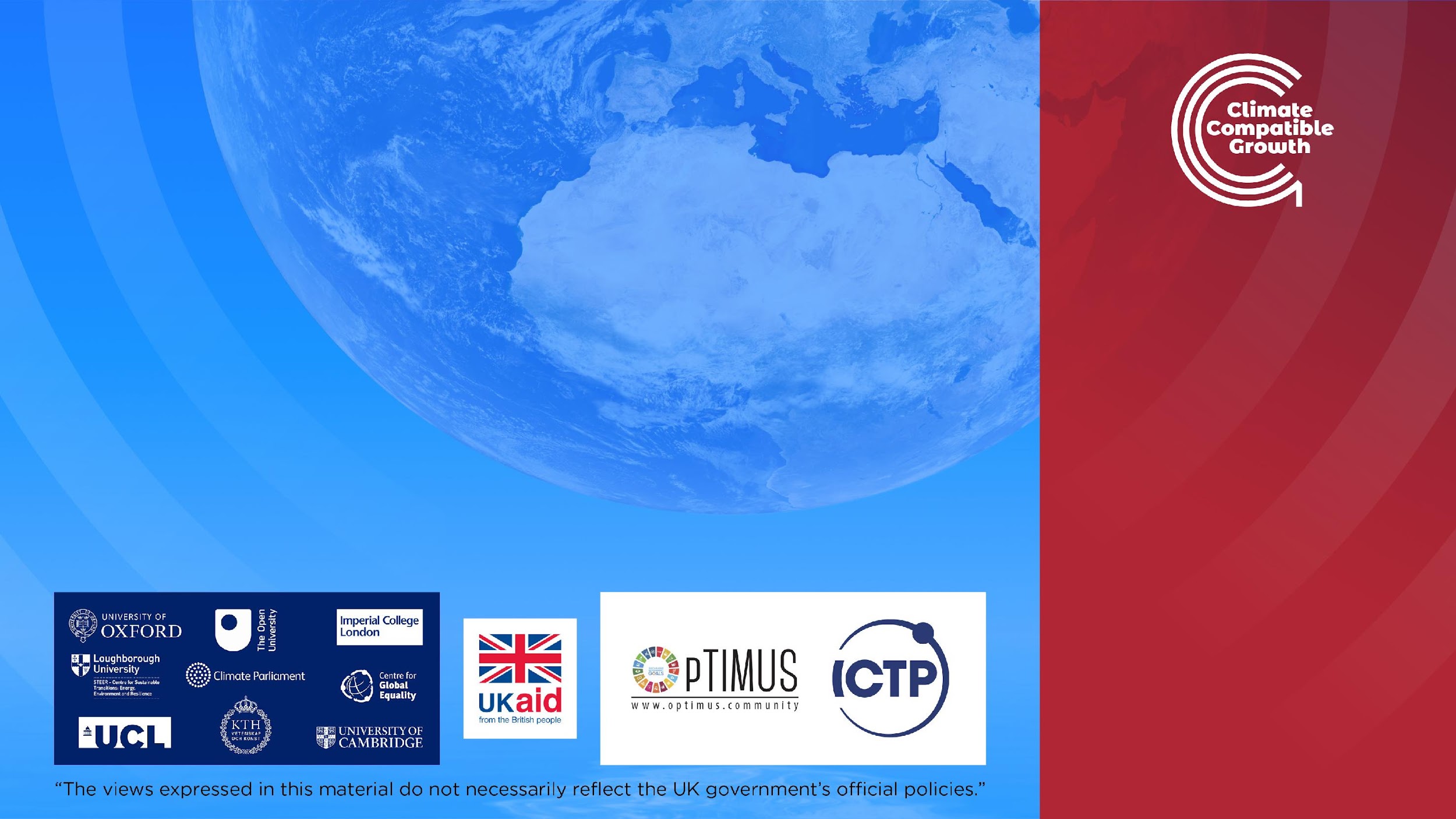 Supported by and in collaboration with 
Politecnico di Milano
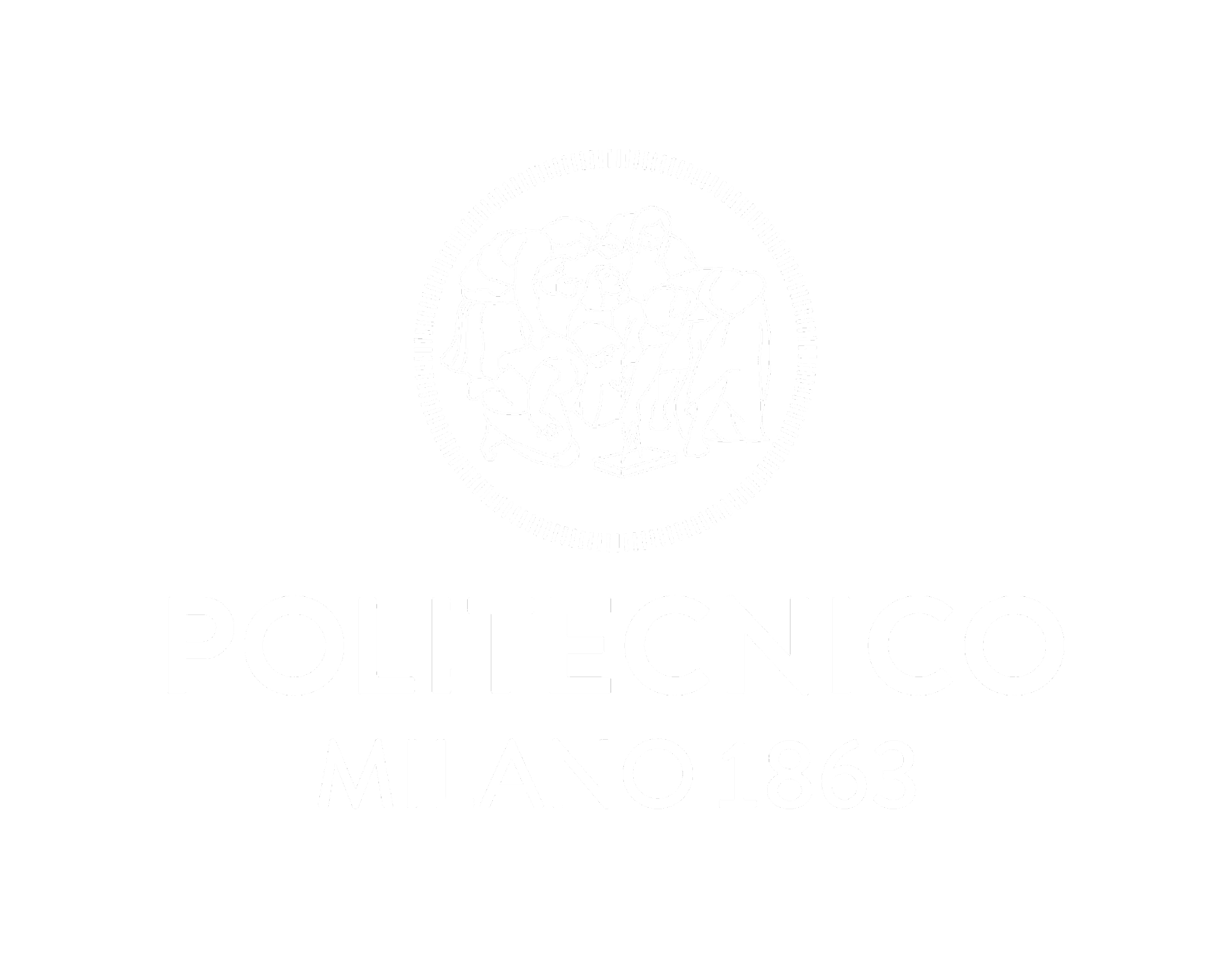 Consolidated by Nicolò Stevanato, Alessandro Onori and Riccardo Mereu from Politecnico di Milano
Moksnes N., Sahlberg A., Khavari B. 2021.Lecture 1: OnSSET/Global ElectrificationPlatform. Release Version 1.0. [onlinepresentation]. Climate Compatible GrowthProgramme, Energy Sector Management Assistance Program and World Bank Group
Stevanato, N., Onori, A. & Mereu, R., 2024.Lecture 5: Off-Grid Energy Systems Modelling with MicroGridsPy. Release Version 1.0 [online presentation]. Climate Compatible Growth Programme, Politecnico di Milano
CCG courses (this will take you to the website link http://www.ClimateCompatibleGrowth.com/teachingmaterials)